ЭВОЛЮЦИЯ
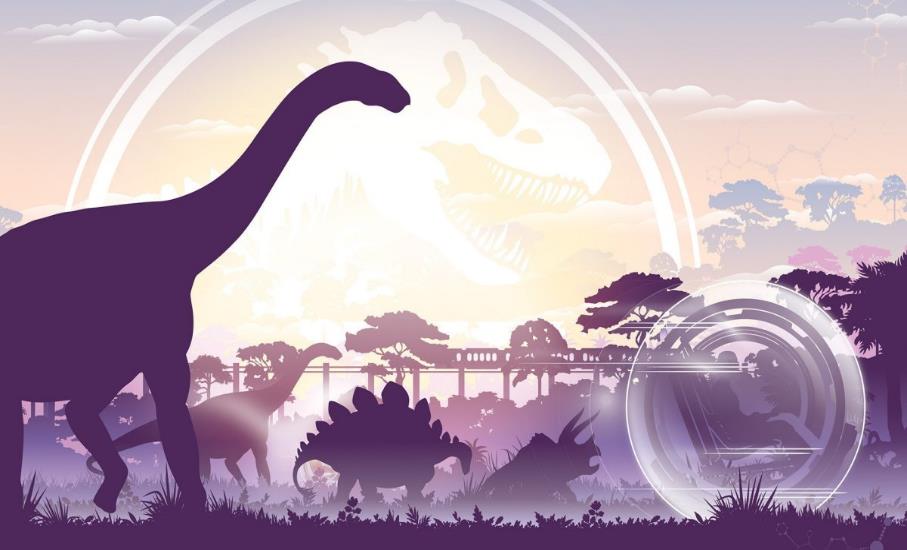 МО Каневской район 
Муниципльный тьютор по биологии
Демченко Т Д
6 раздел
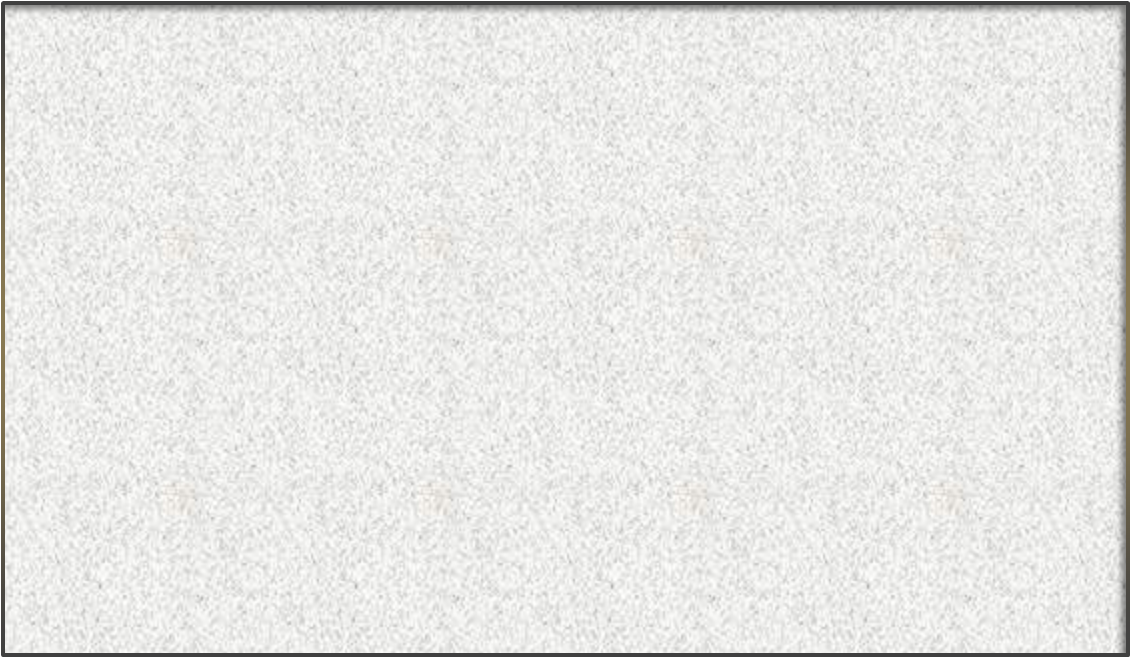 «Эволюция живой природы. 
Развитие жизни на  Земле» 
представлен заданиями, направленными на контроль знаний о виде, движущих силах, направлениях и результатах эволюции органического мира;
умений объяснять основные ароморфозы и идиоадаптации в эволюустанавливать взаимосвязь ции растительного и животного мира, движущих сил и результатов эволюции.
6 раздел
Демченко Т Д.
Демоверсия 2024 г
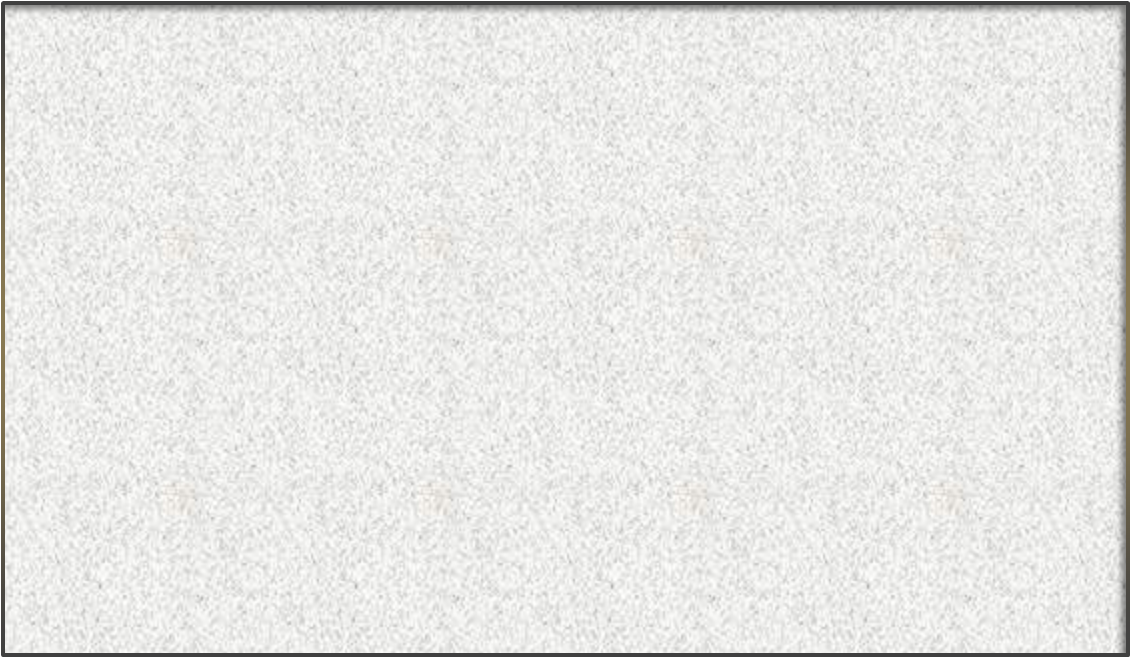 Задание № 17.  Эволюция живой природы.  
Выбор 3 из 6 предложений   2 балла
6 раздел
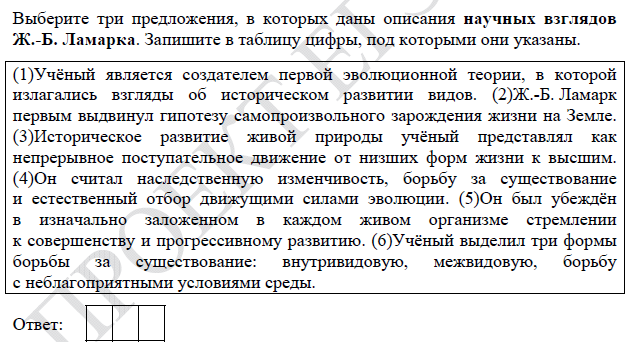 Демченко Т Д.
135
Демоверсия 2024 г
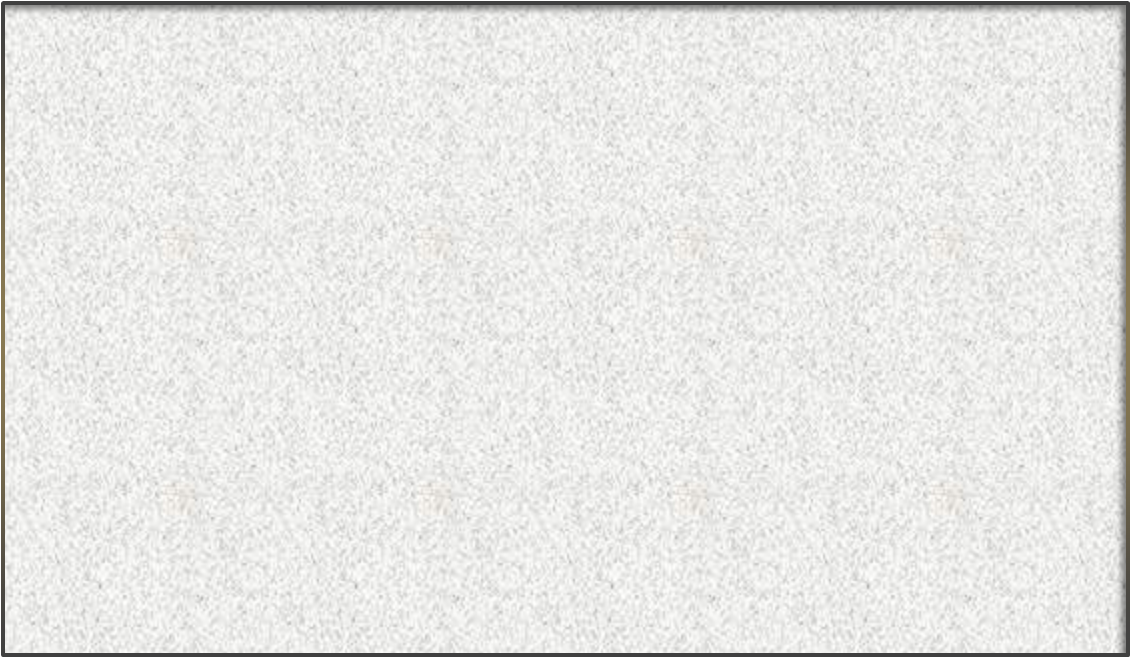 Задание № 20.  Расстановка терминов. 2 балла
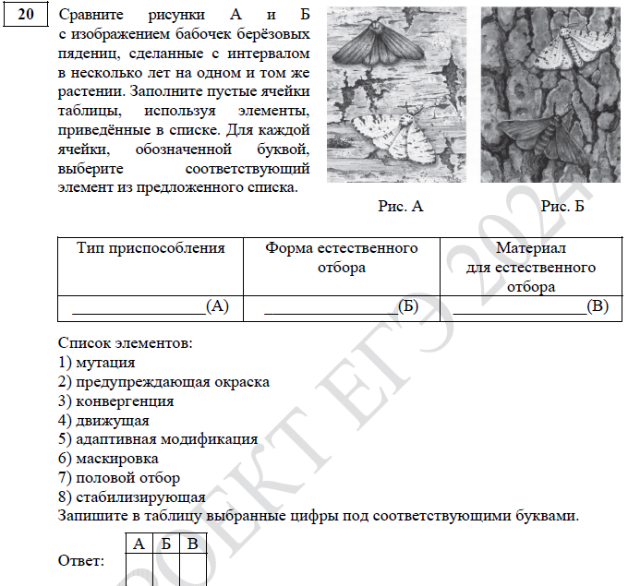 6 раздел
Демченко Т Д.
641
Демоверсия 2024 г
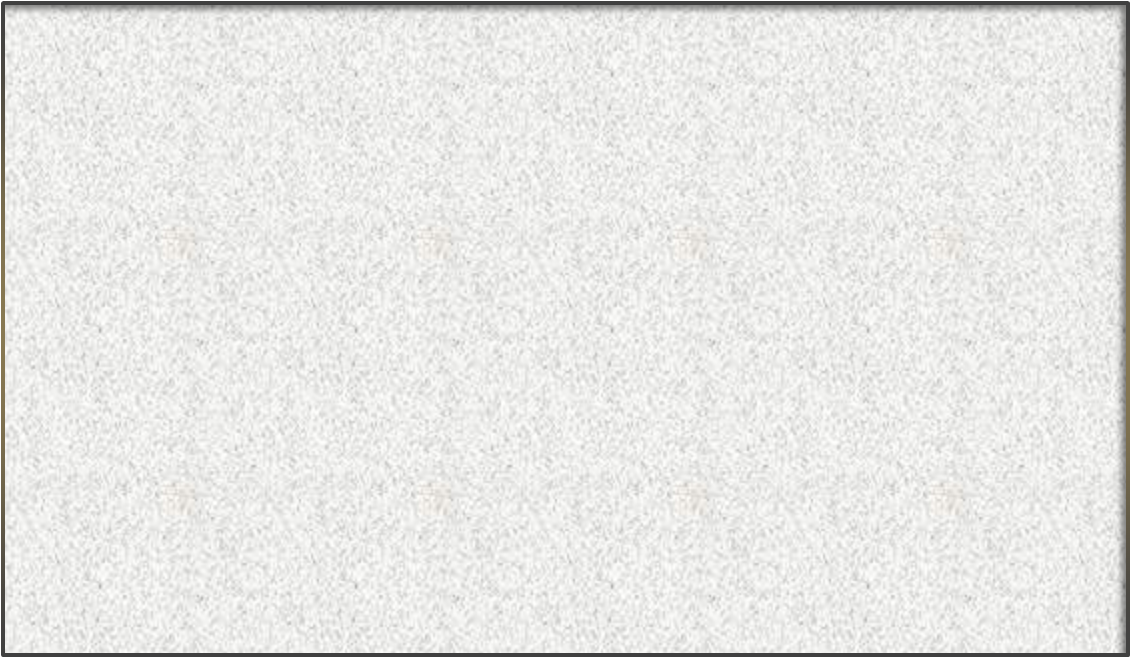 Задание № 24.     Эволюция   Развернутый ответ,  3 б
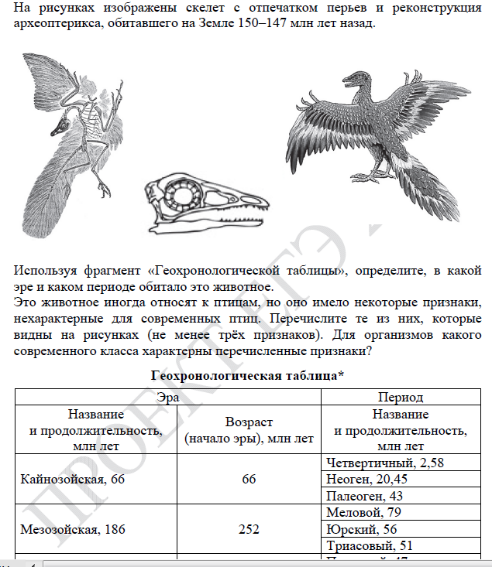 6 раздел
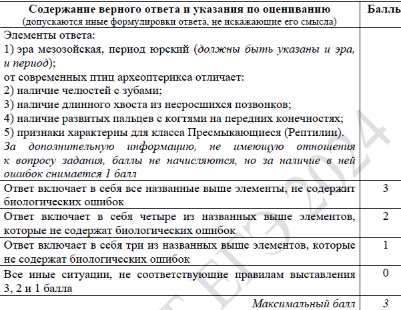 Демченко Т Д.
6.1 . Теория эволюции Ч.Дарвина и СТЭ.
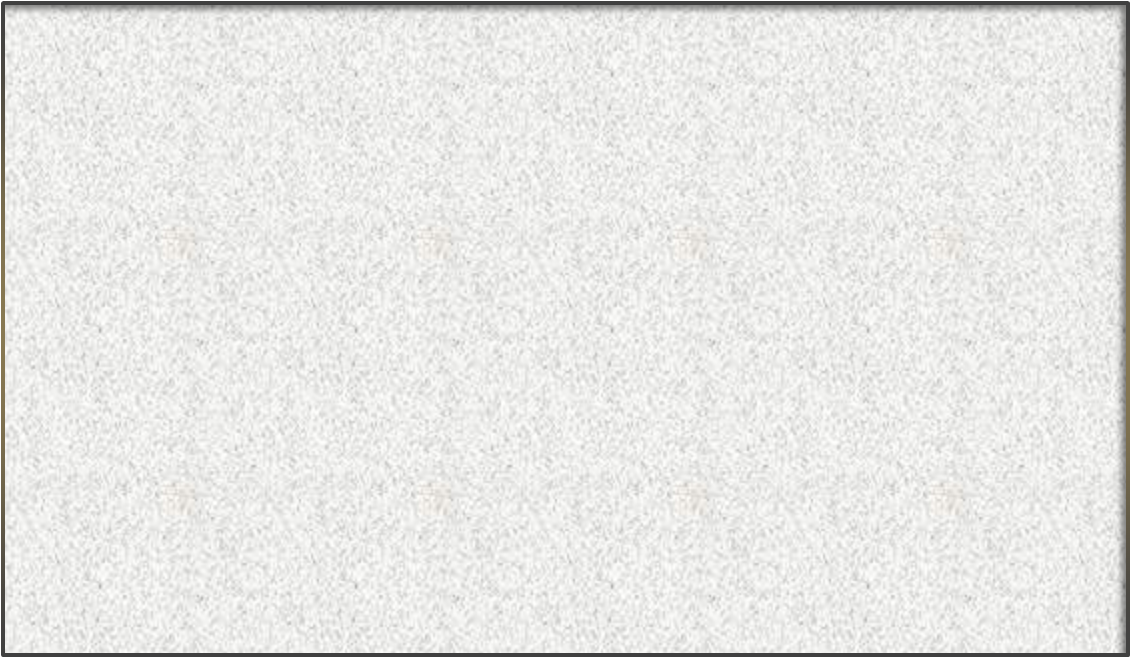 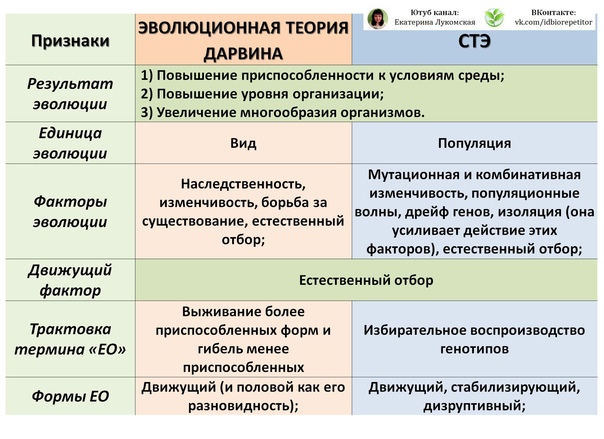 6 раздел
Демченко Т Д.
6.1 . Теория эволюции Ч.Дарвина и СТЭ.
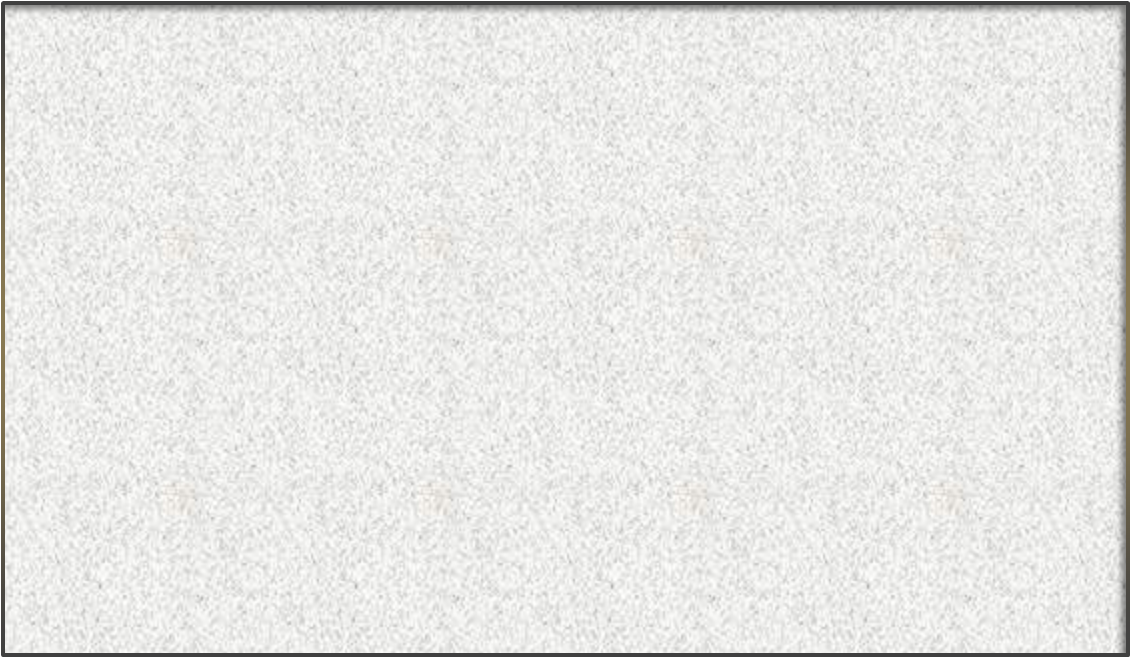 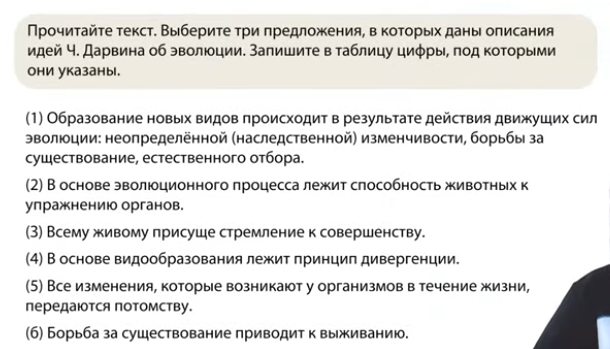 6 раздел
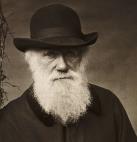 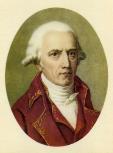 Демченко Т Д.
146
6.2. Вид. Критерии вида
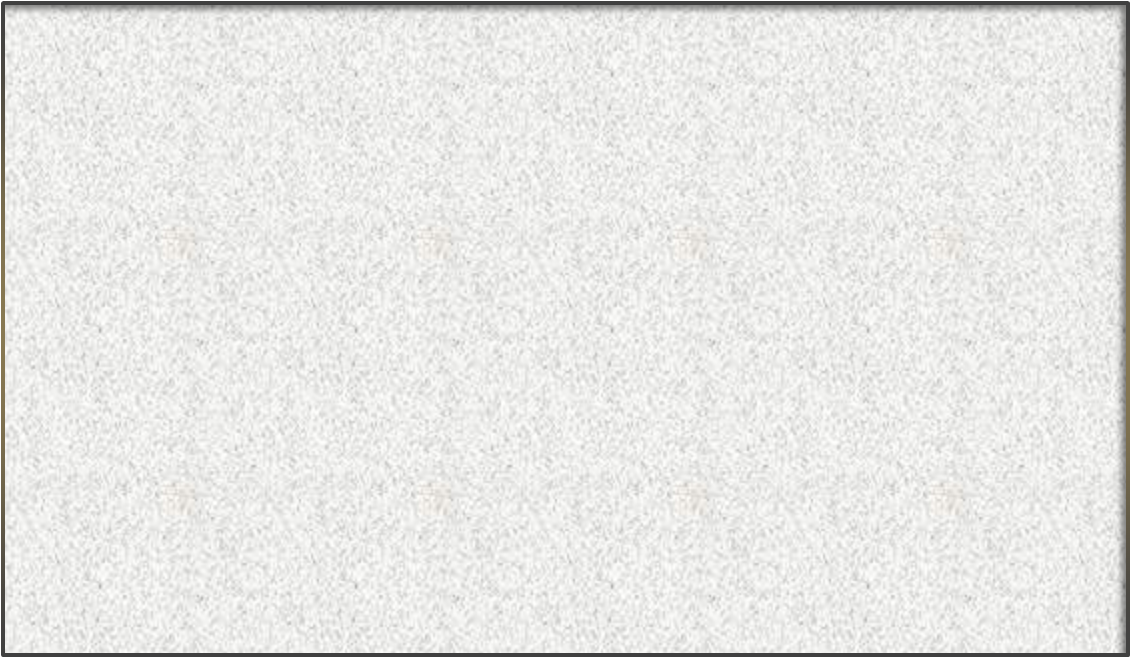 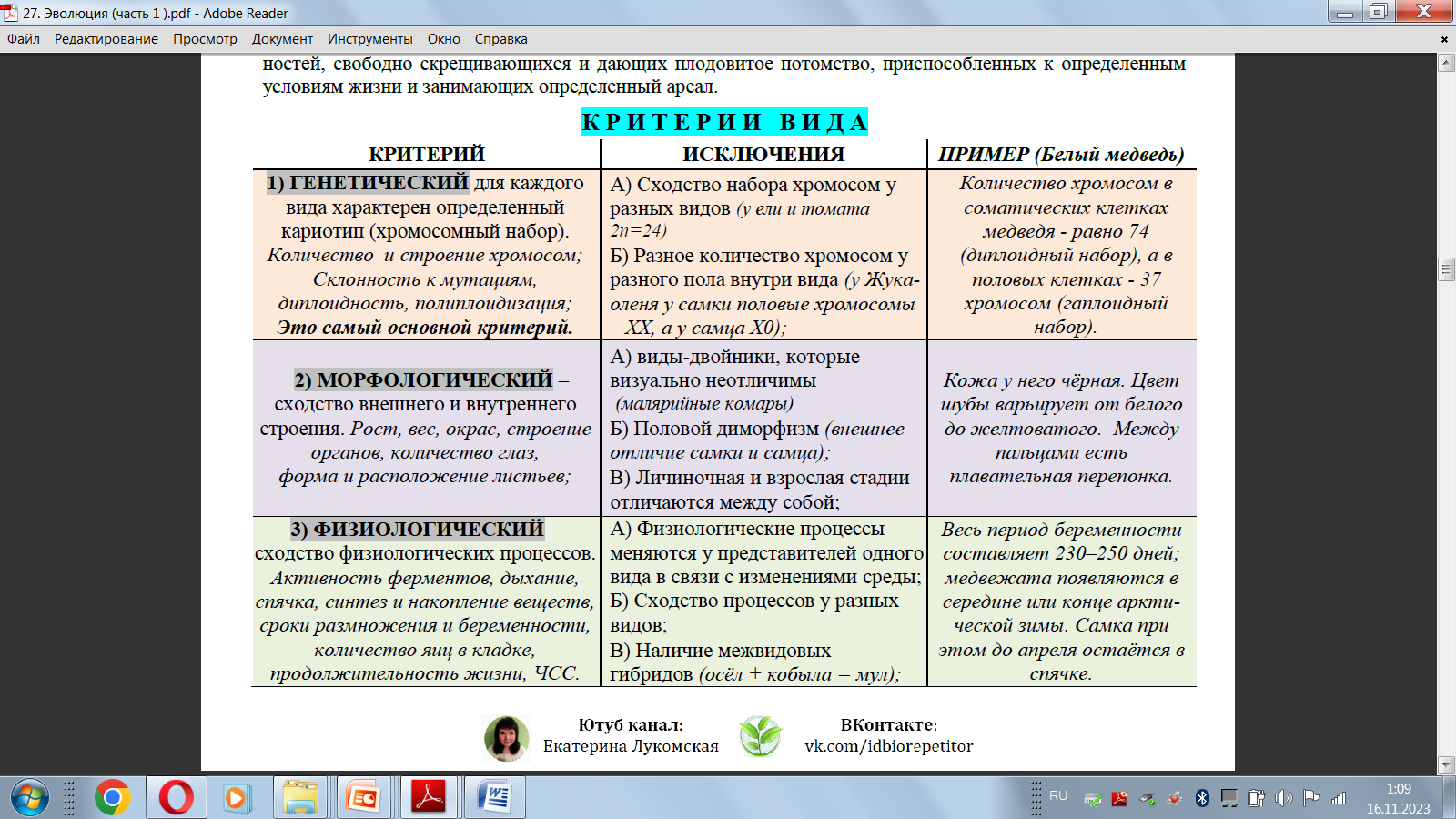 6 раздел
Демченко Т Д.
6.2. Вид. Критерии вида
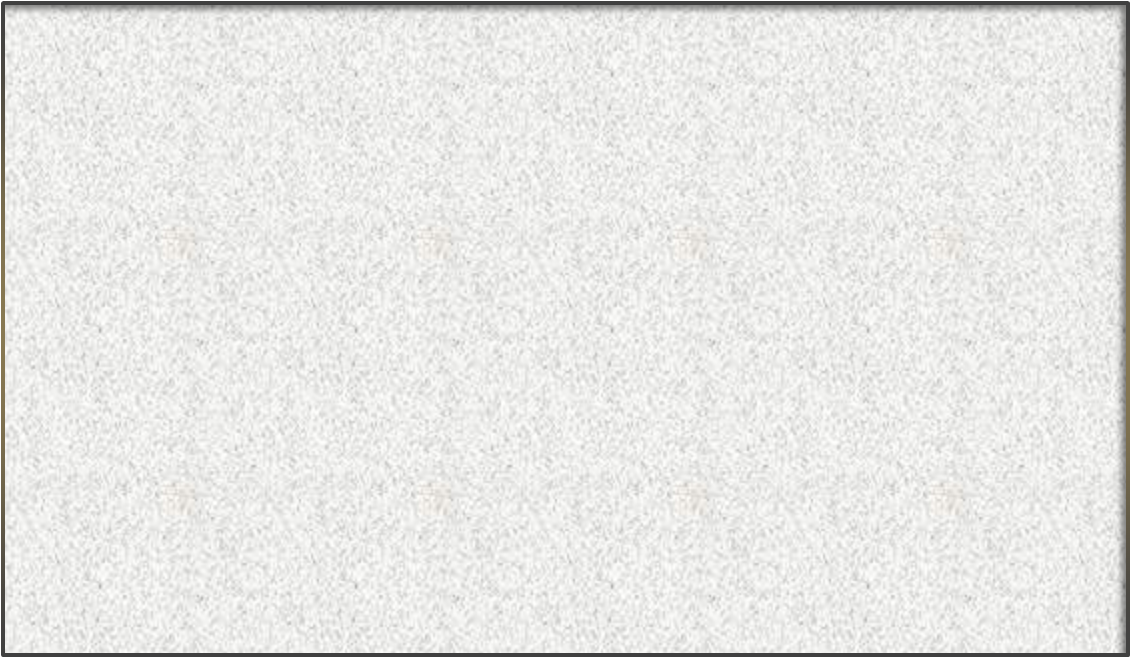 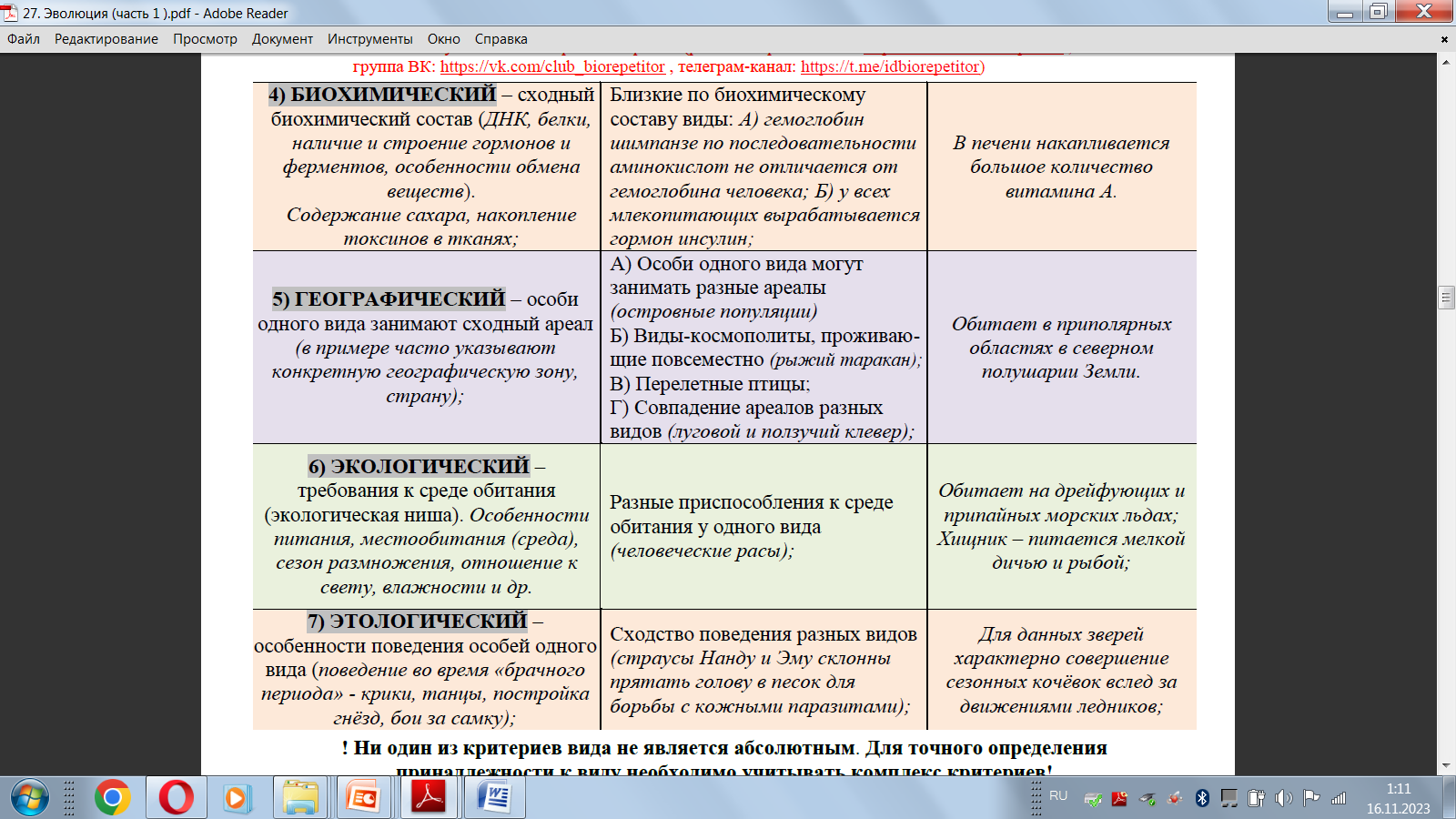 6 раздел
Демченко Т Д.
6.2. Вид. Критерии вида
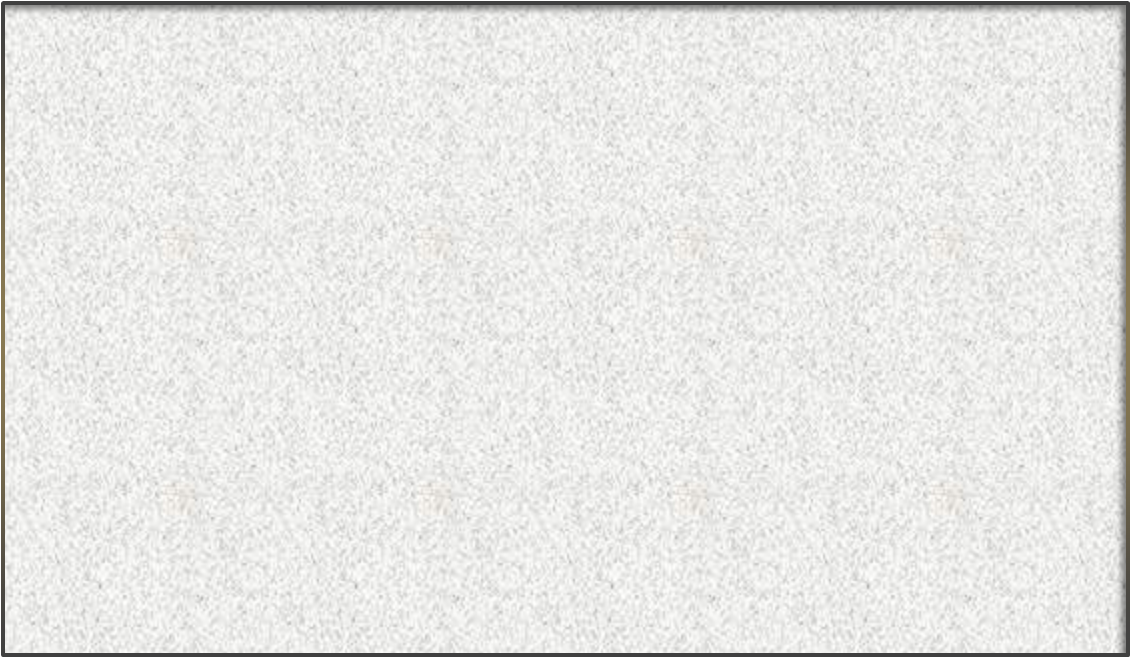 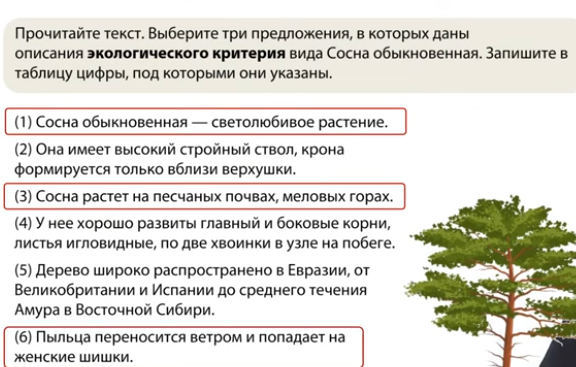 6 раздел
Демченко Т Д.
6.2. Вид. Критерии вида
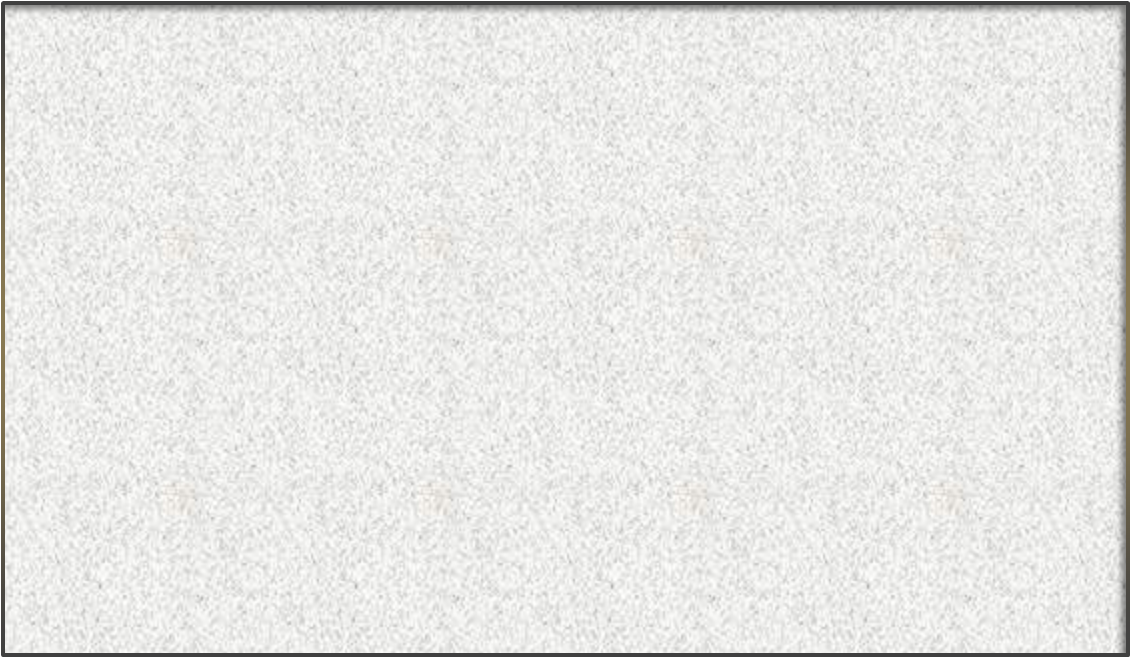 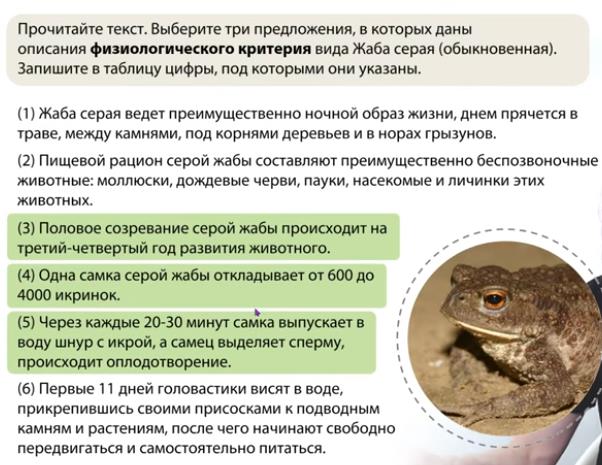 6 раздел
Демченко Т Д.
6.1. Вид. Критерии вида
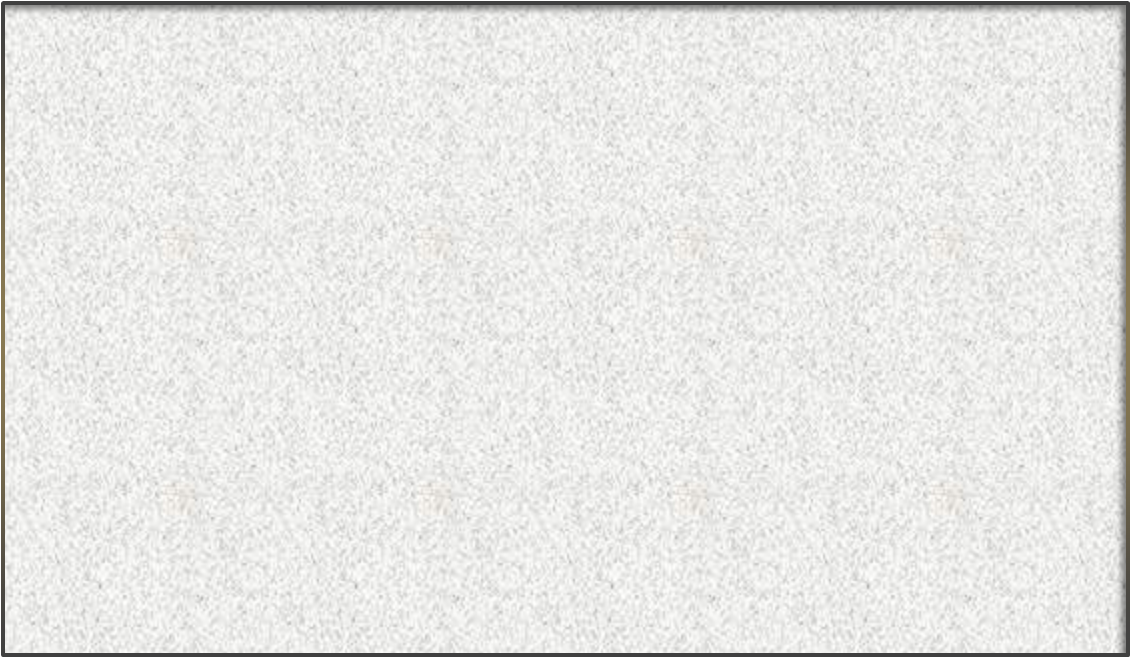 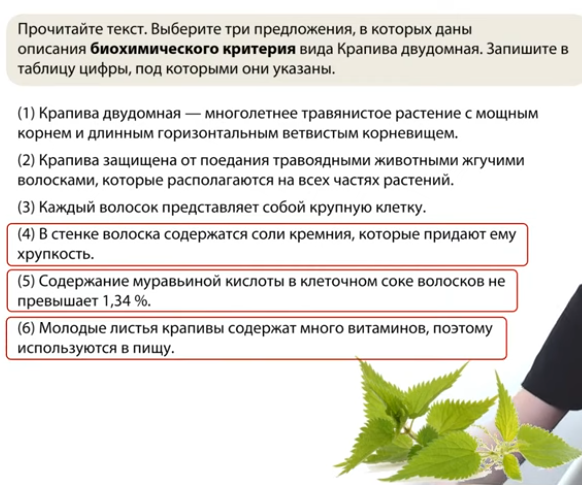 6 раздел
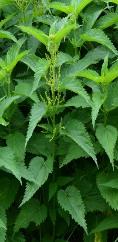 Демченко Т Д.
6.2. Формы естественного отбора
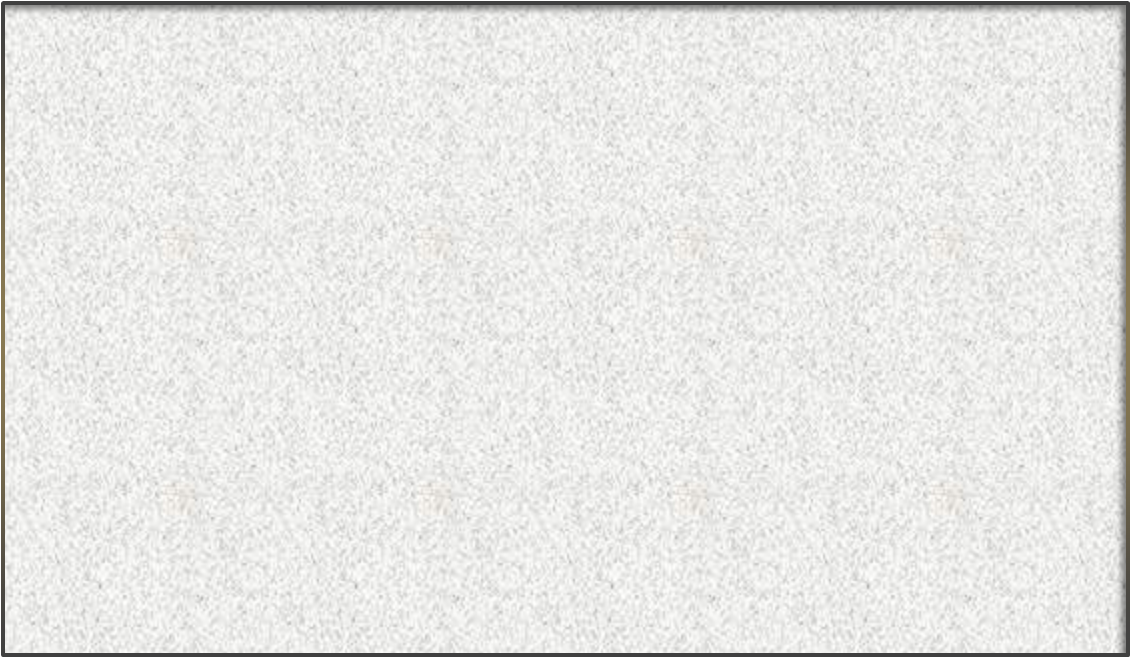 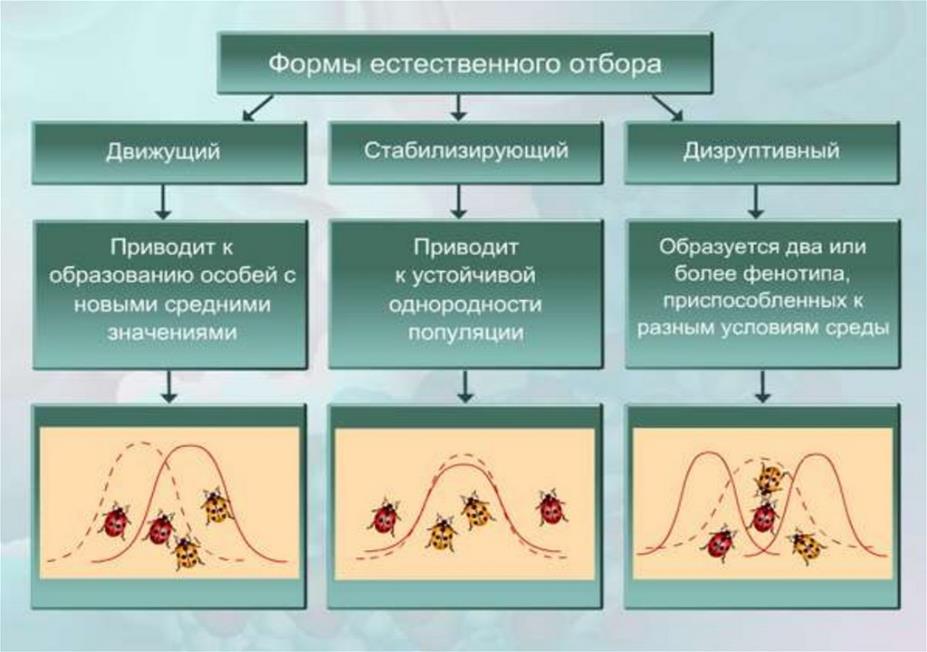 6 раздел
Демченко Т Д.
6.2. Формы естественного отбора
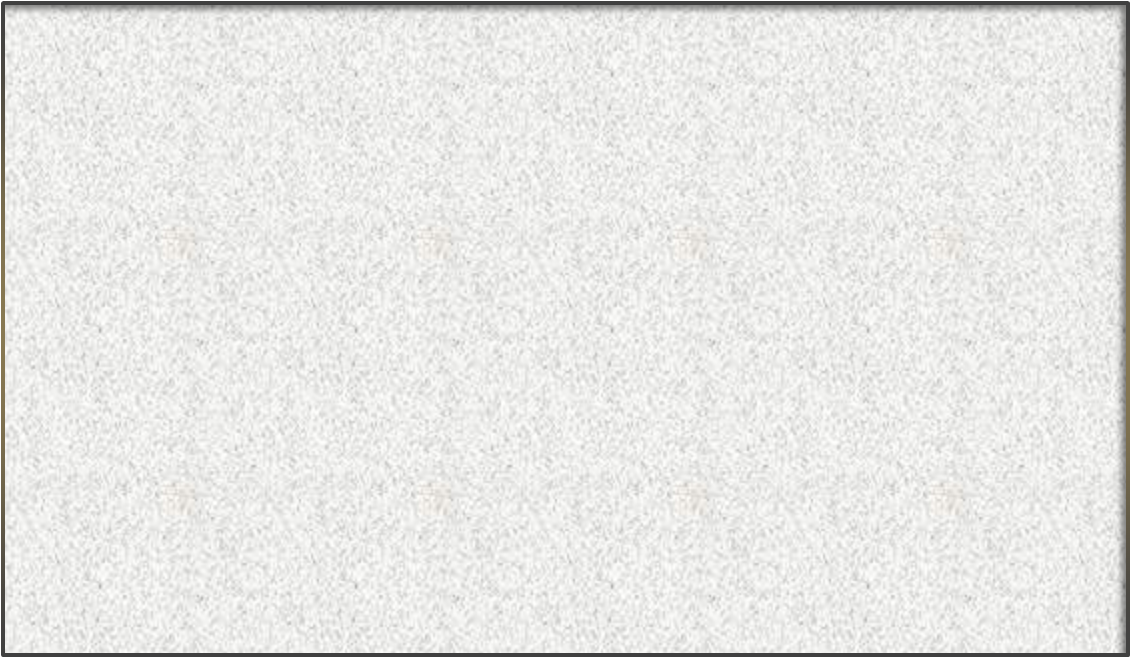 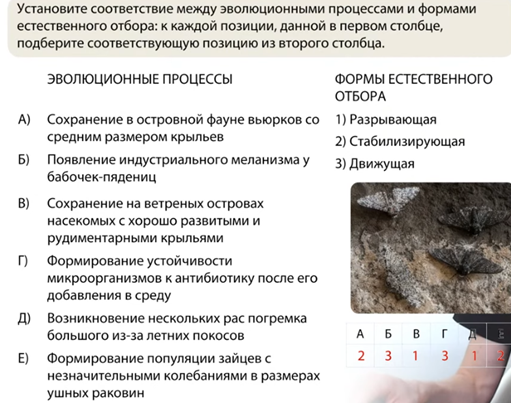 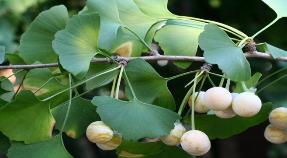 6 раздел
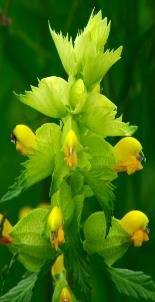 Демченко Т Д.
2 3 1 3 1 2
6.2. Видообразование
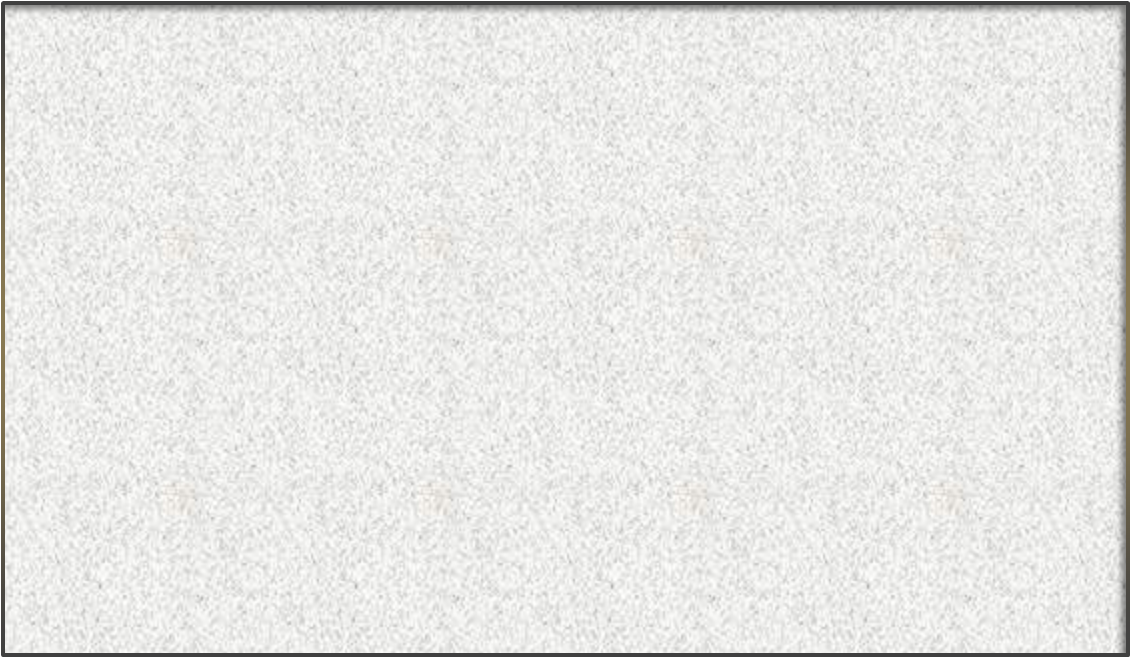 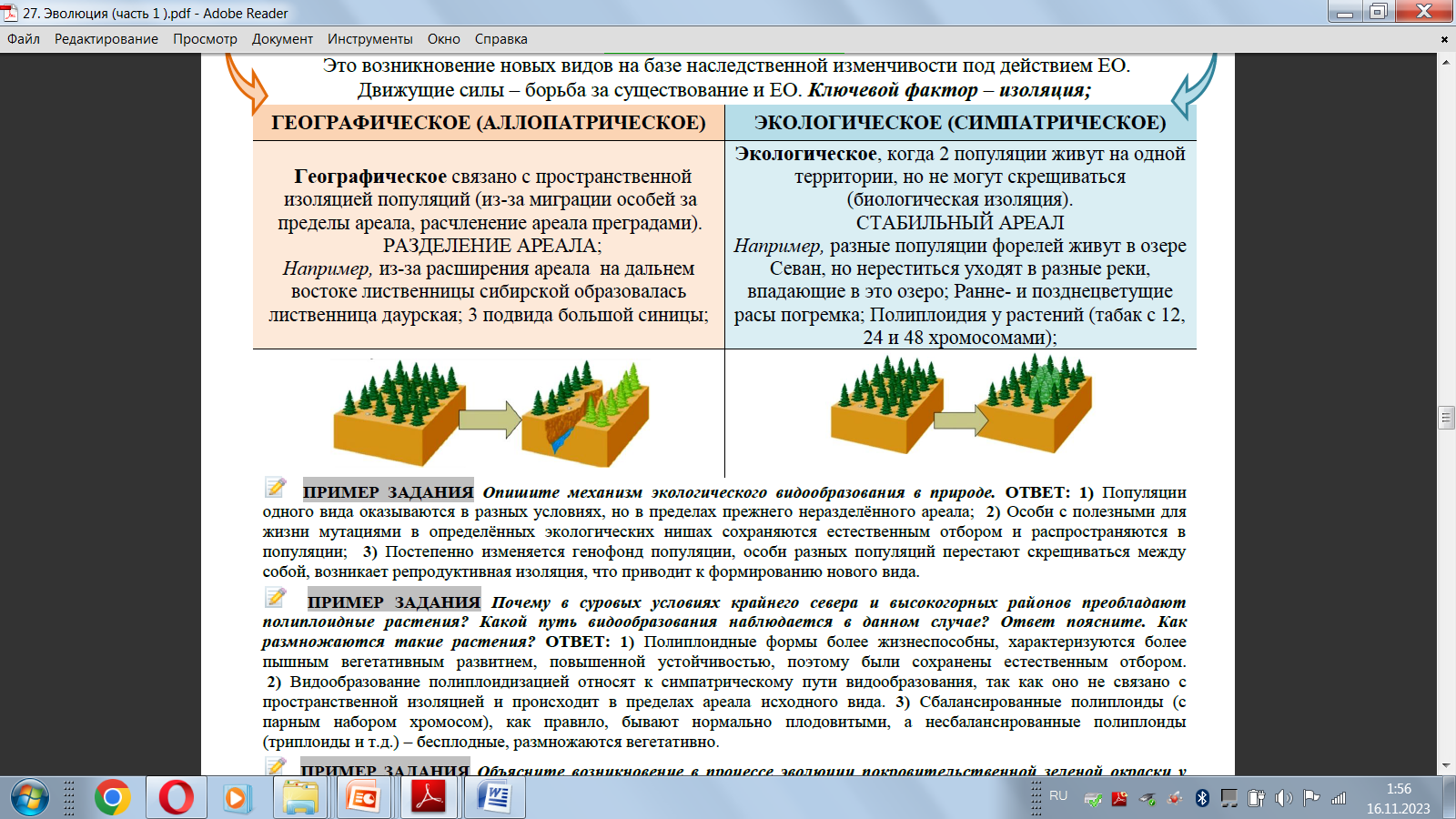 6 раздел
Демченко Т Д.
6.2. Видообразование
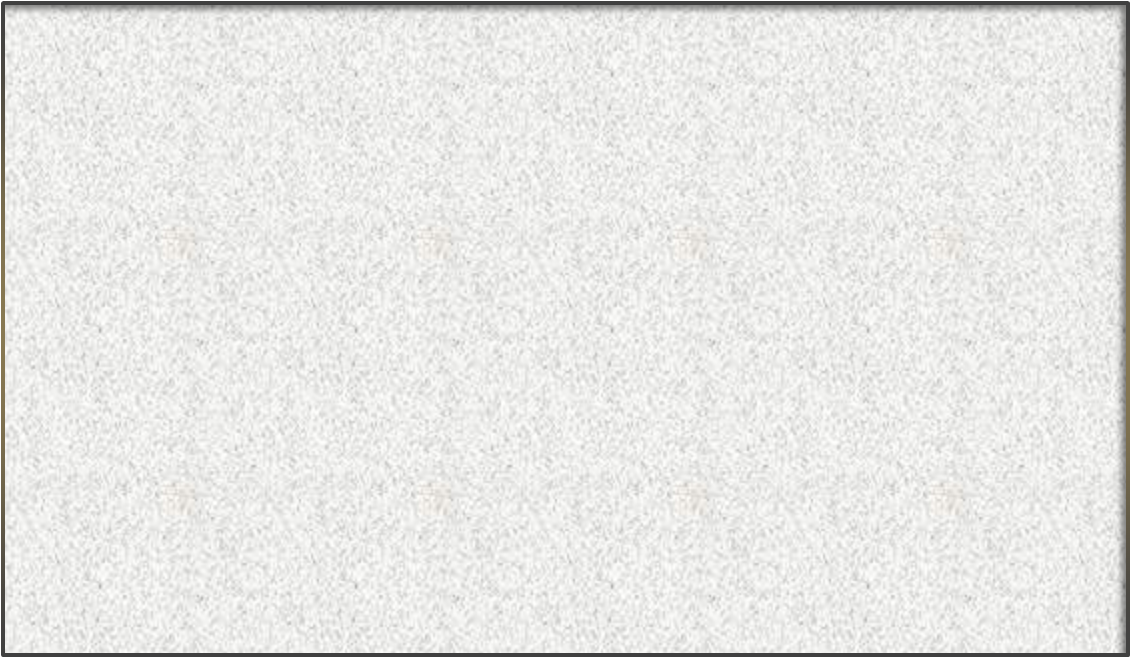 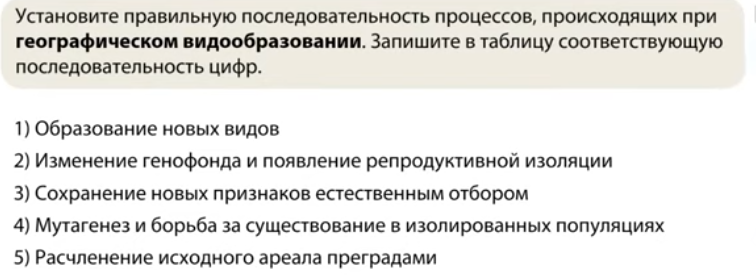 6 раздел
5 4 3 2 1
Демченко Т Д.
6.3. Доказательства эволюции
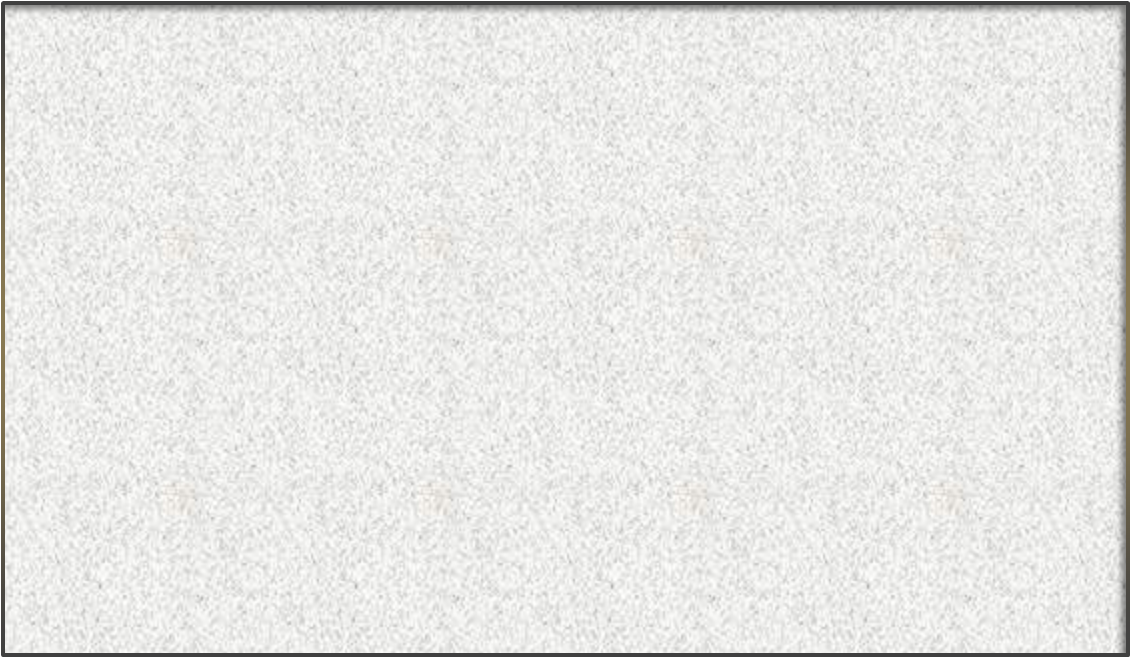 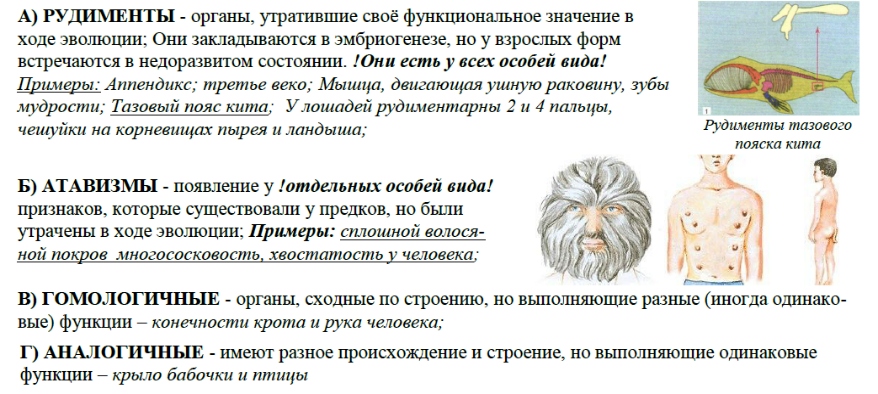 6 раздел
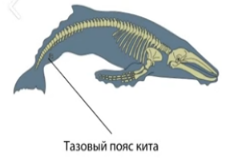 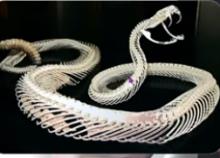 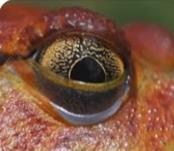 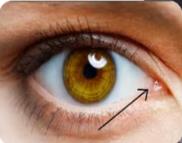 Демченко Т Д.
6.2. Адаптации
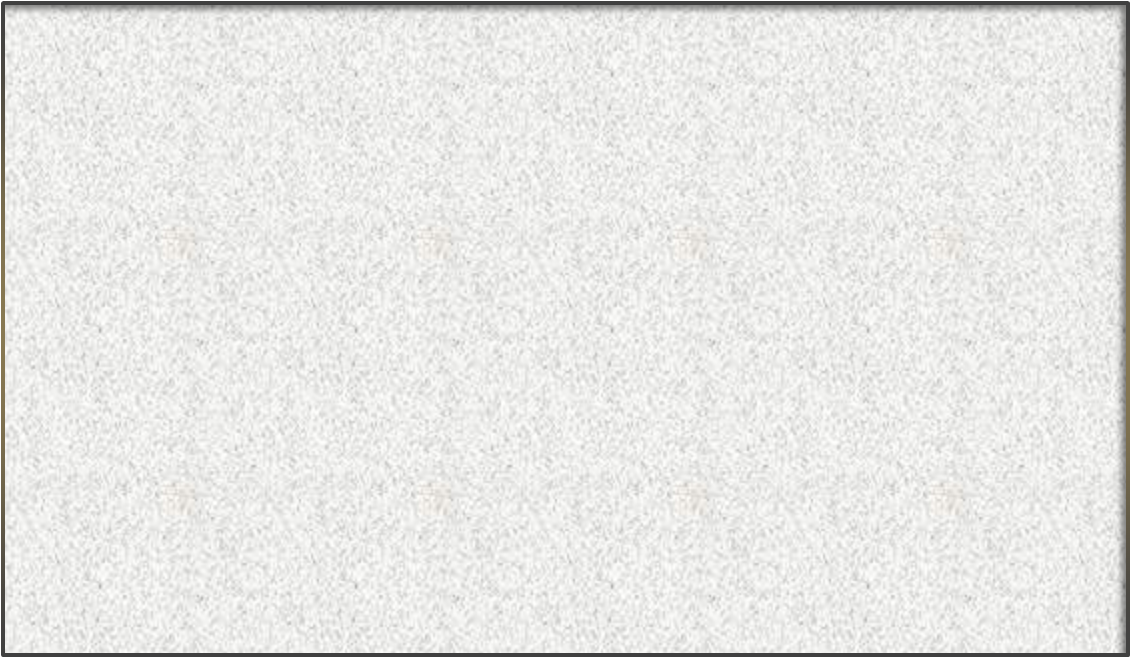 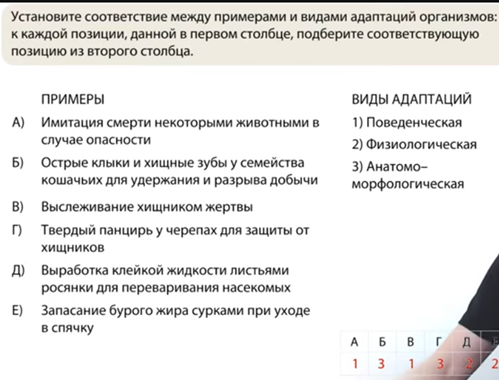 6 раздел
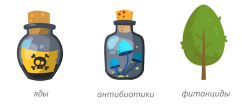 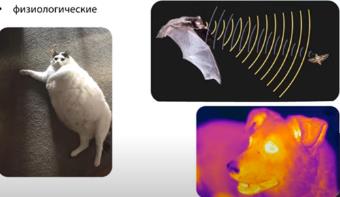 Демченко Т Д.
1 3 1 3 2 2
6.2. Адаптации
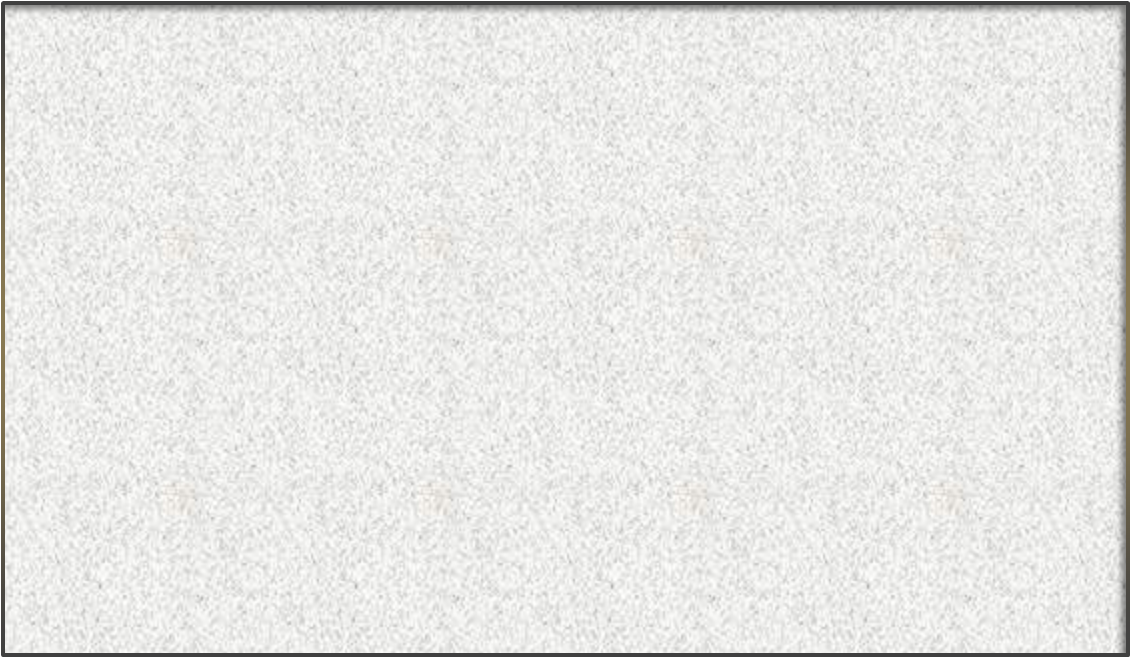 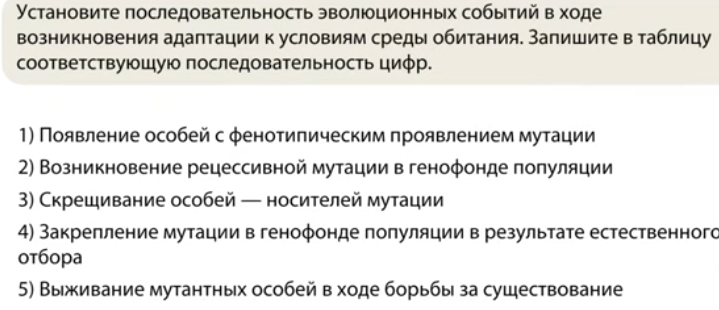 6 раздел
Демченко Т Д.
2 3 1 5 4
6.2. Адаптации
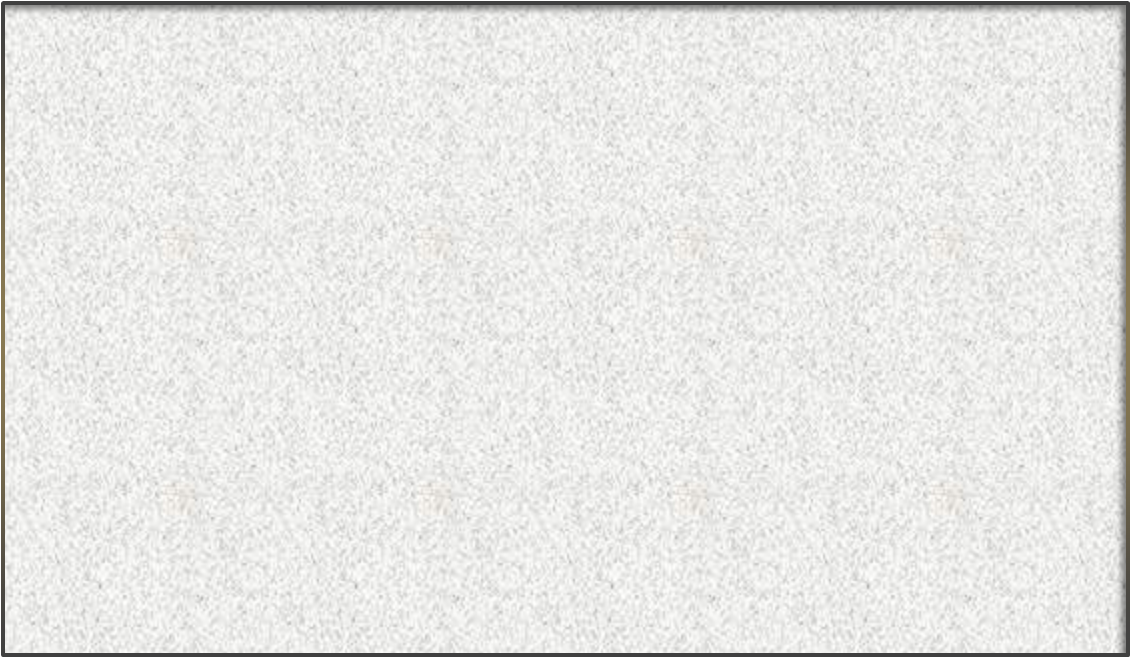 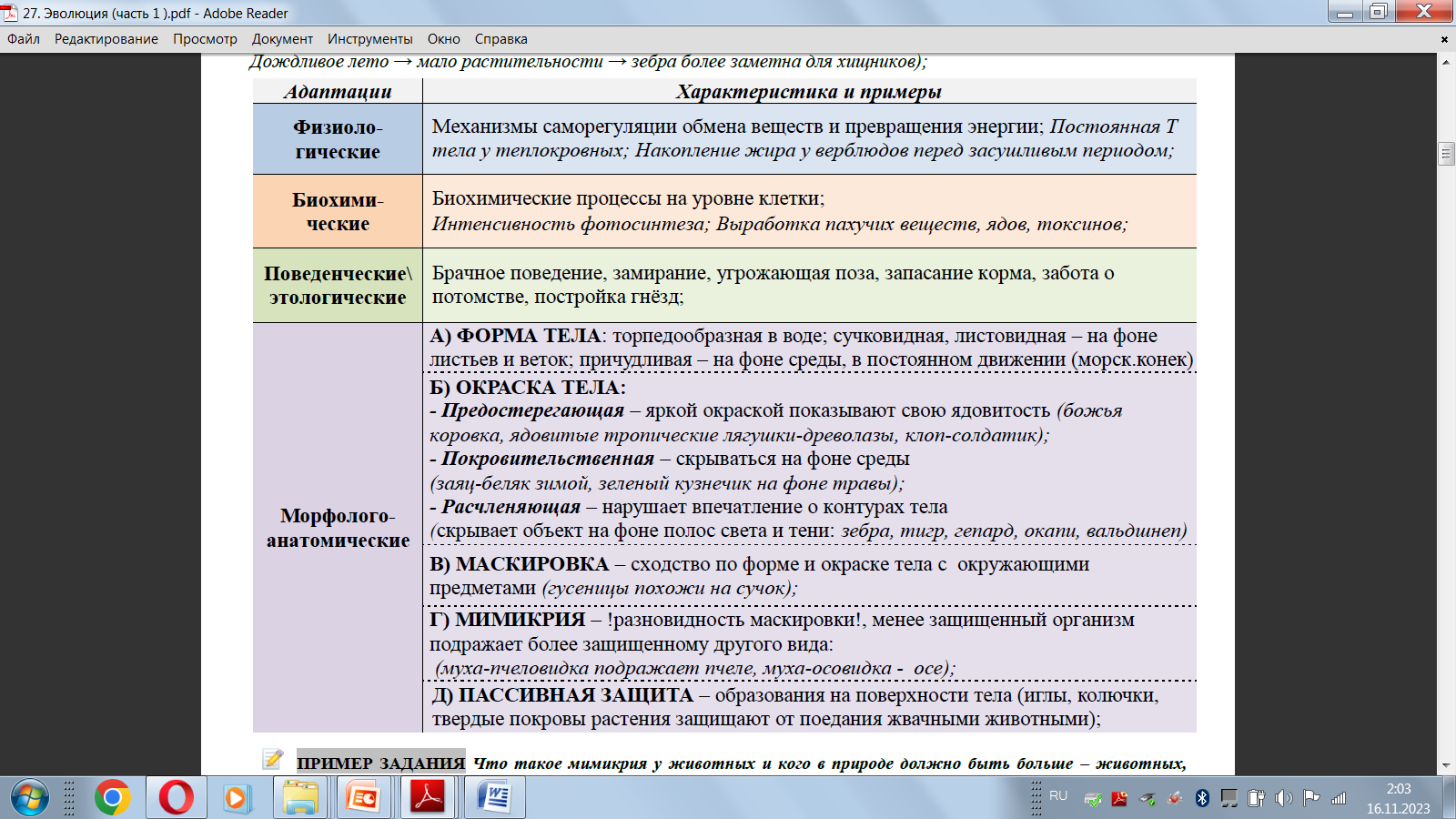 6 раздел
Демченко Т Д.
6.2. Направления эволюции
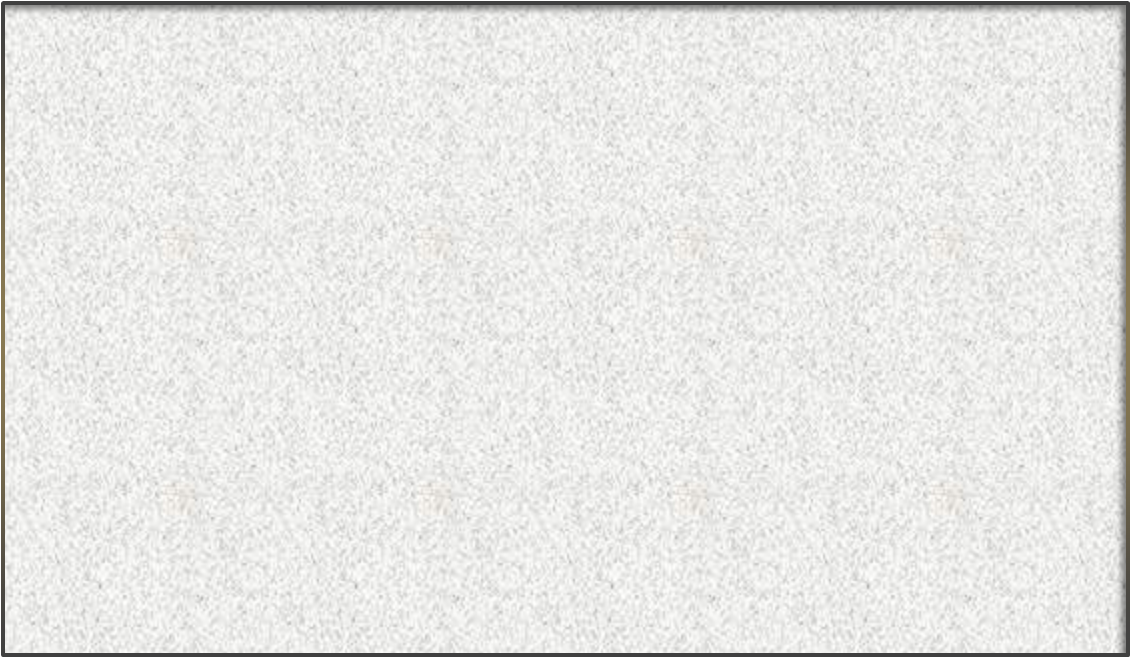 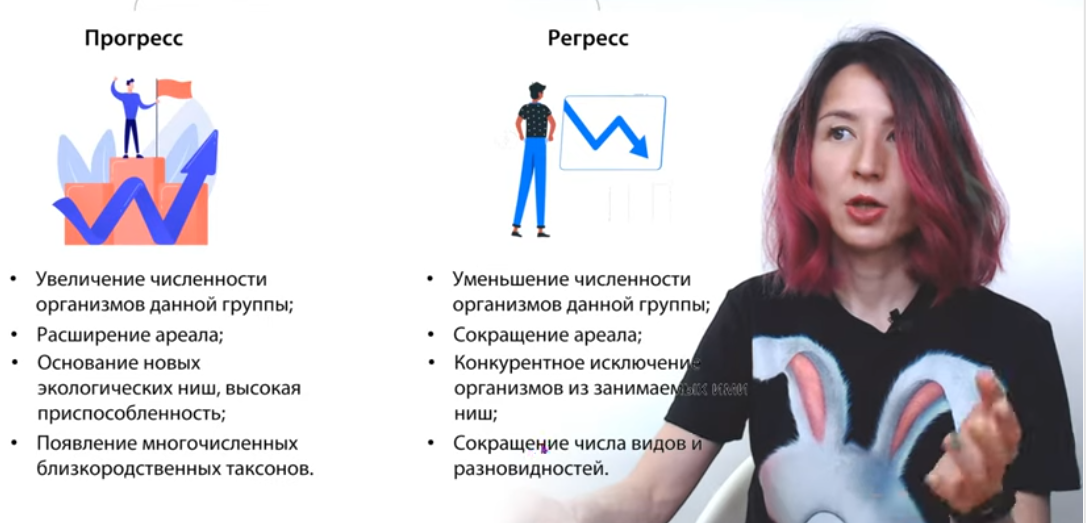 6 раздел
Демченко Т Д.
6.2. Направления эволюции
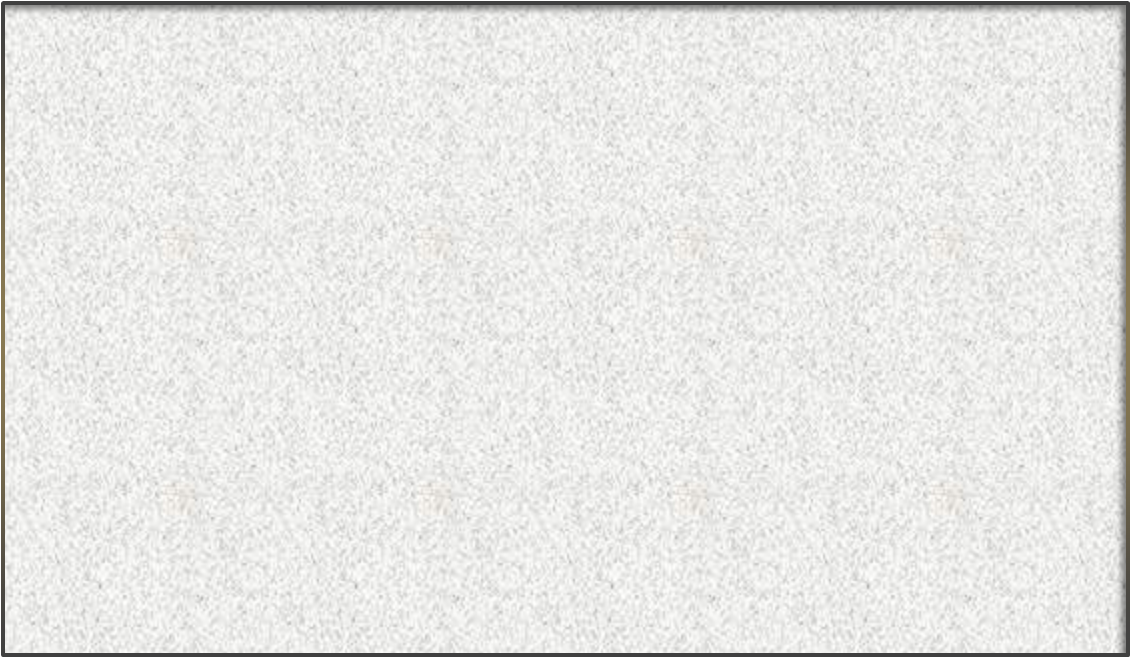 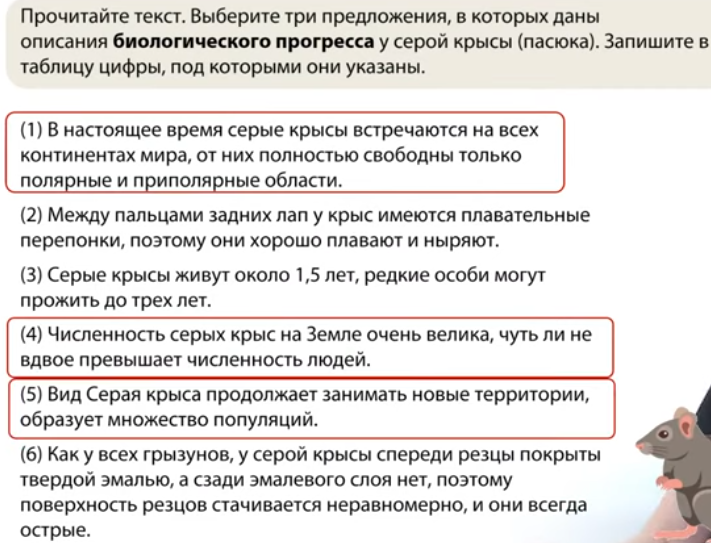 6 раздел
Демченко Т Д.
6.2. Пути достижения прогресса
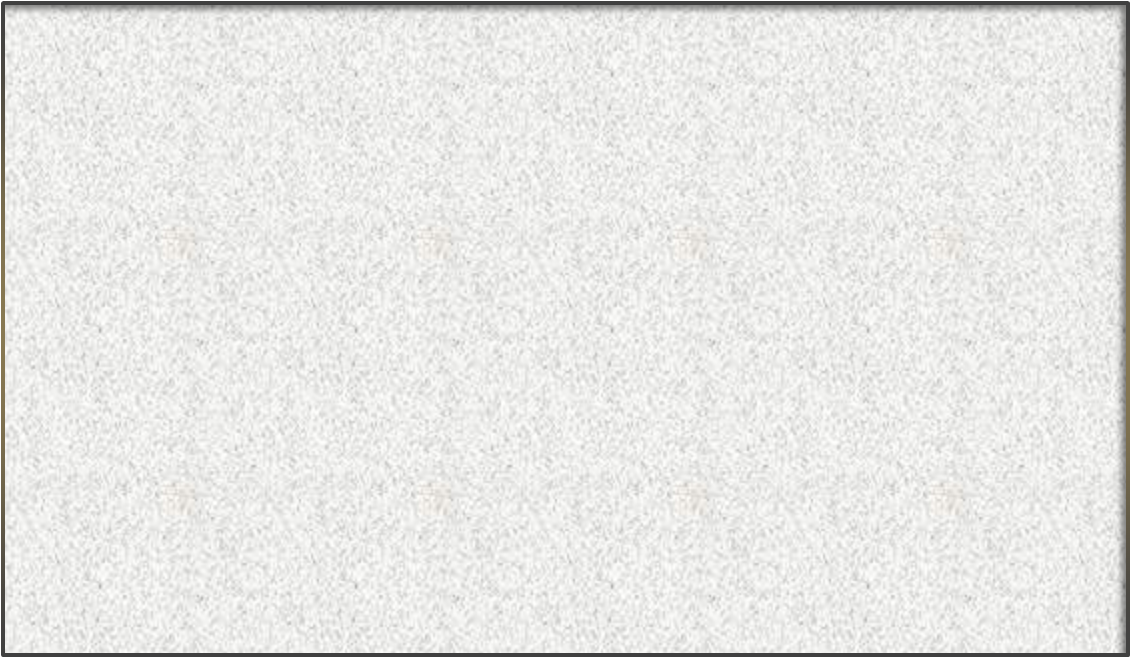 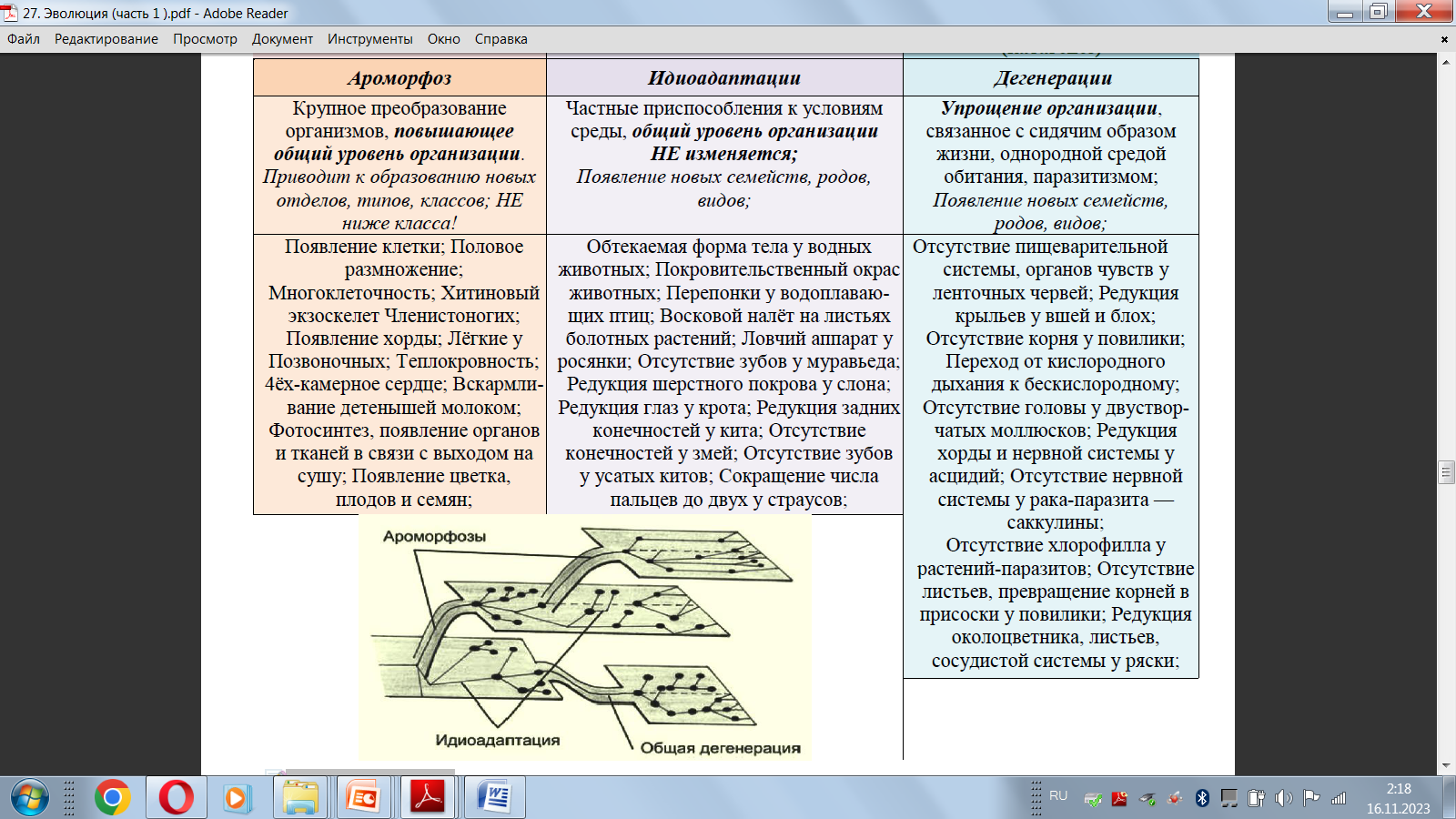 6 раздел
Демченко Т Д.
6.2. Пути достижения прогресса
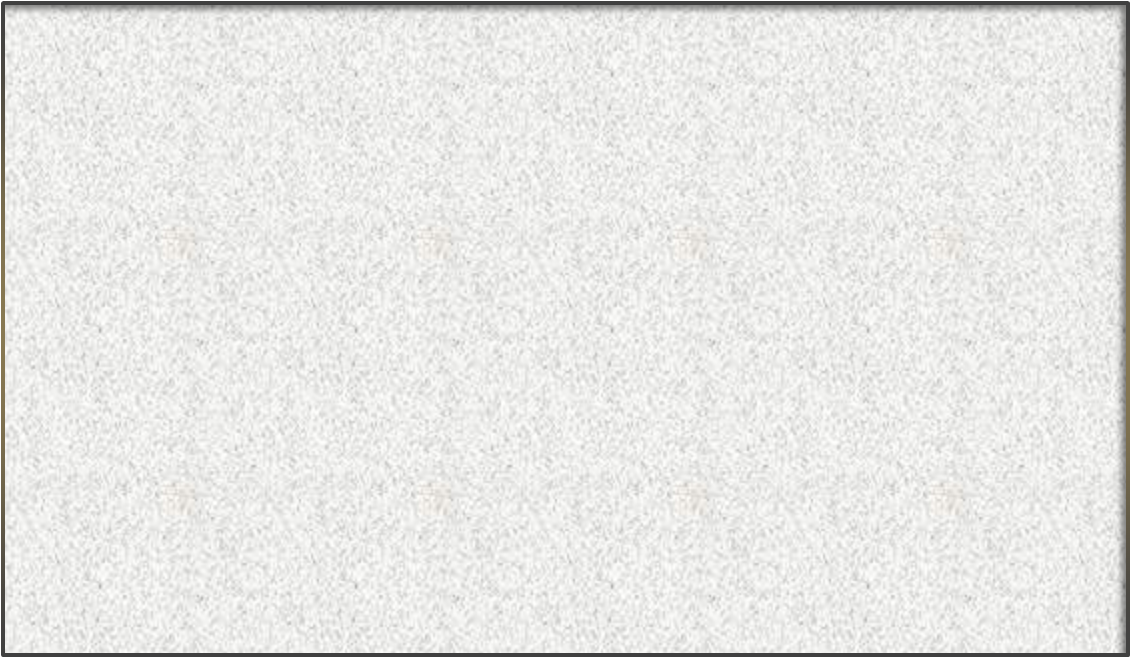 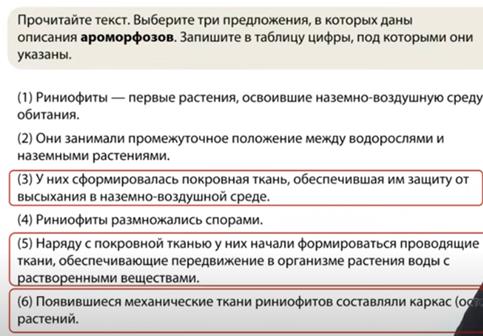 6 раздел
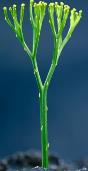 Демченко Т Д.
6.2. Пути достижения прогресса
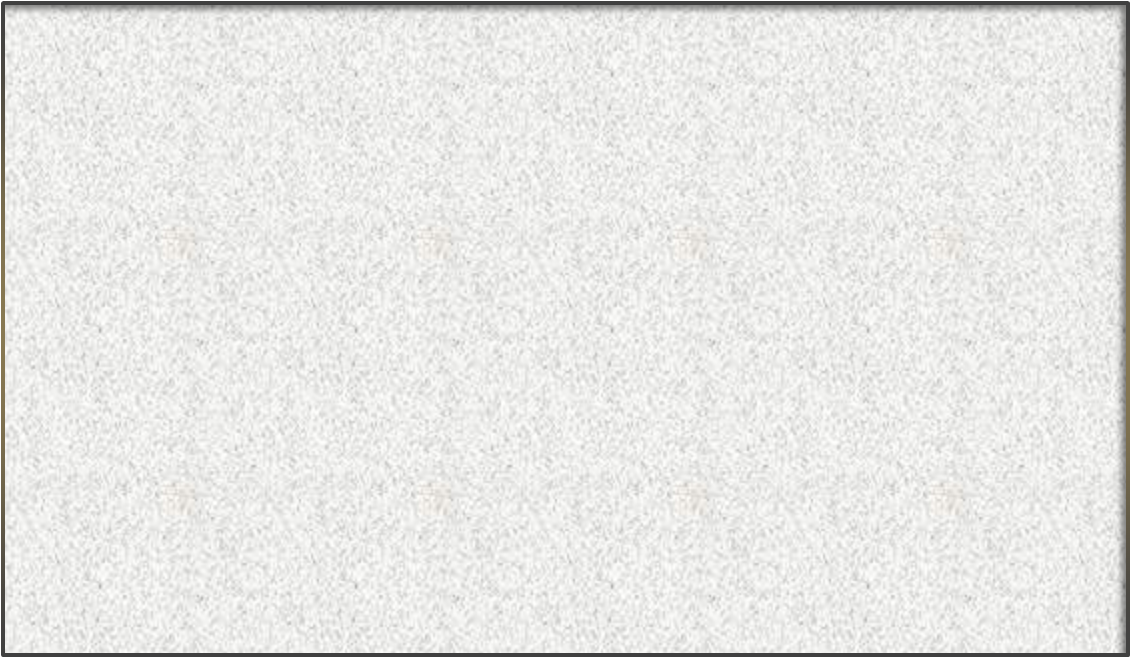 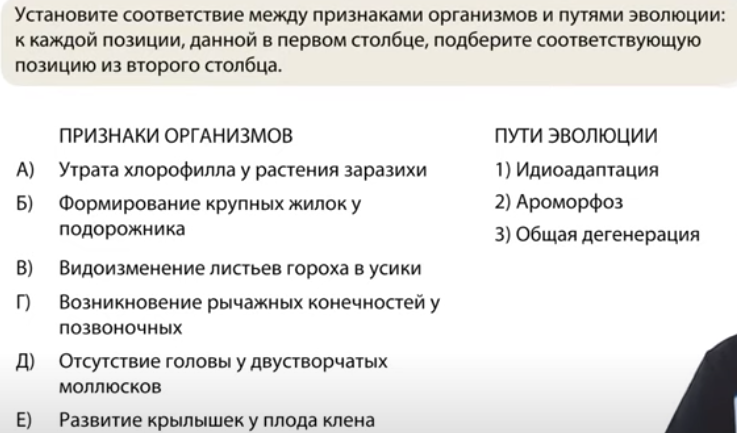 6 раздел
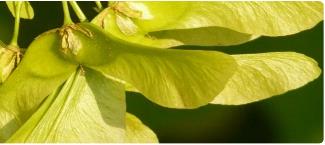 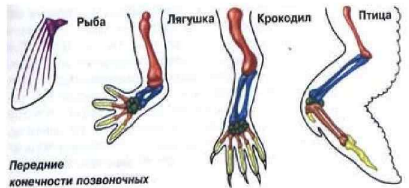 Демченко Т Д.
3 1 1 2 3 1
6.2. Пути достижения прогресса
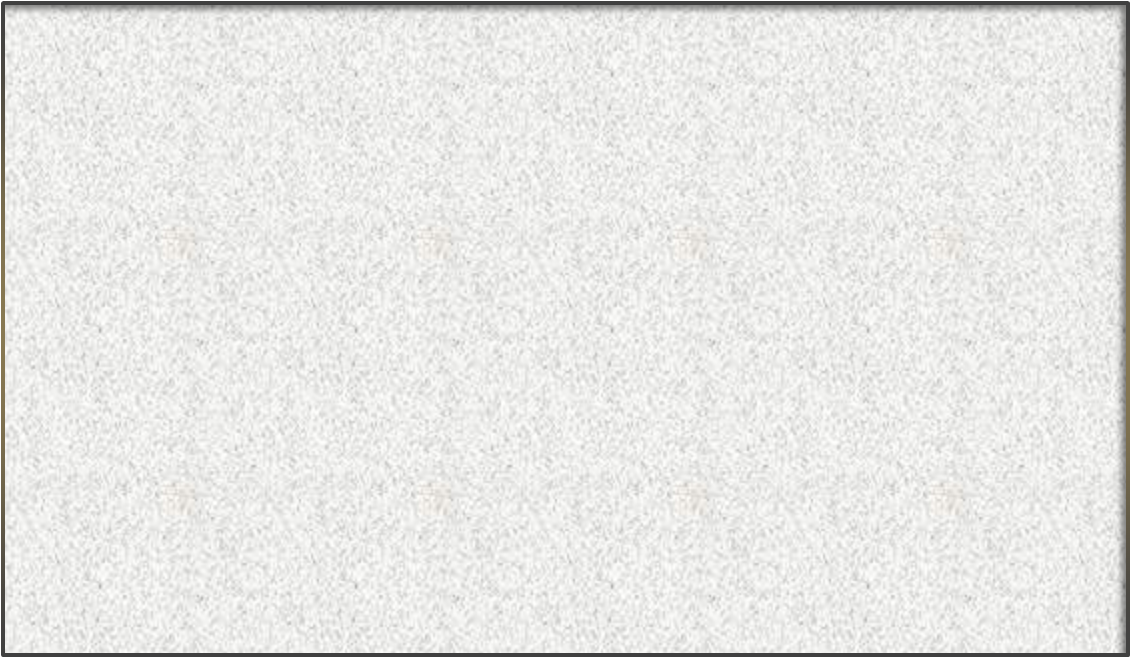 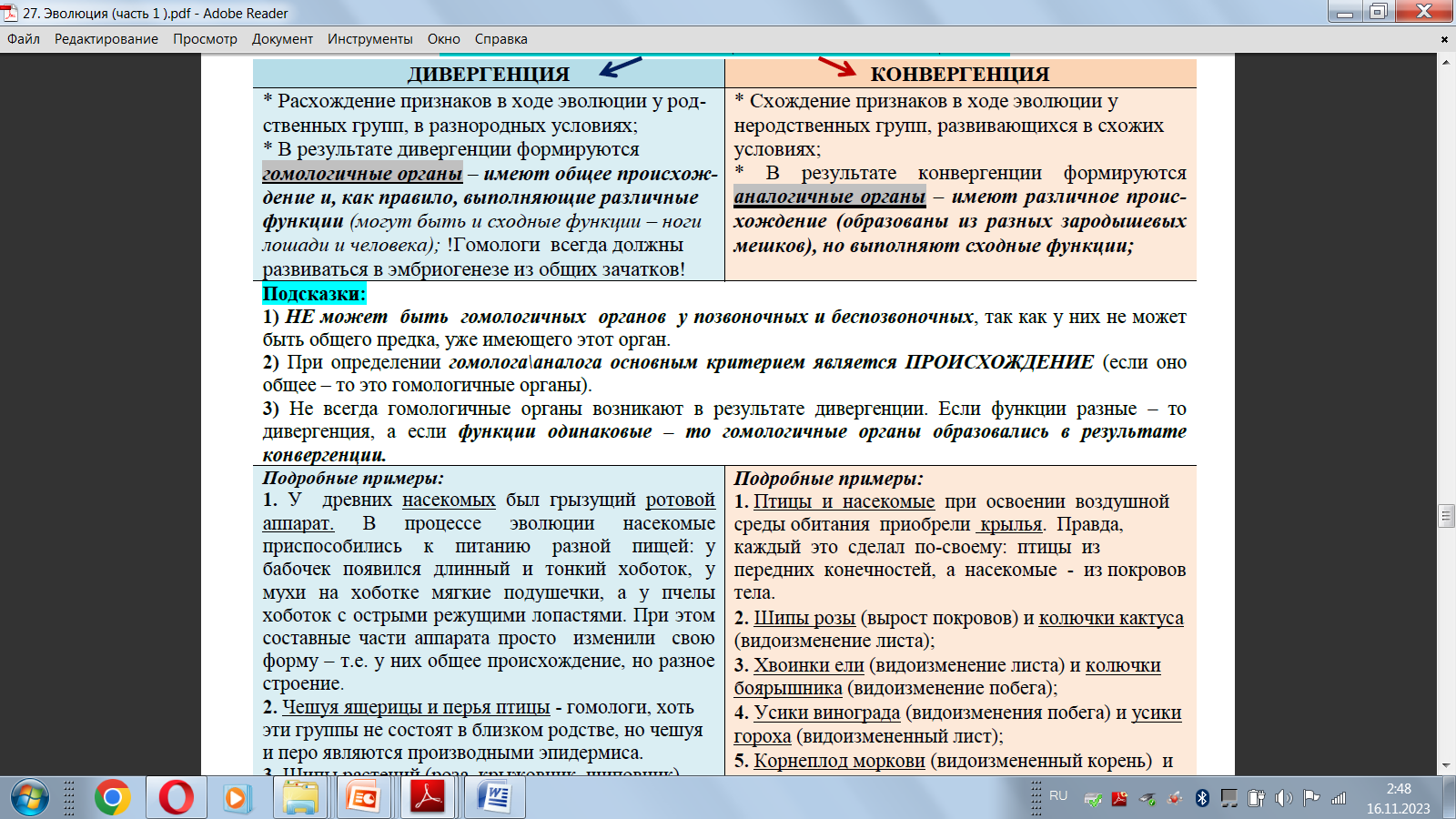 6 раздел
Демченко Т Д.
6.2. Пути достижения прогресса
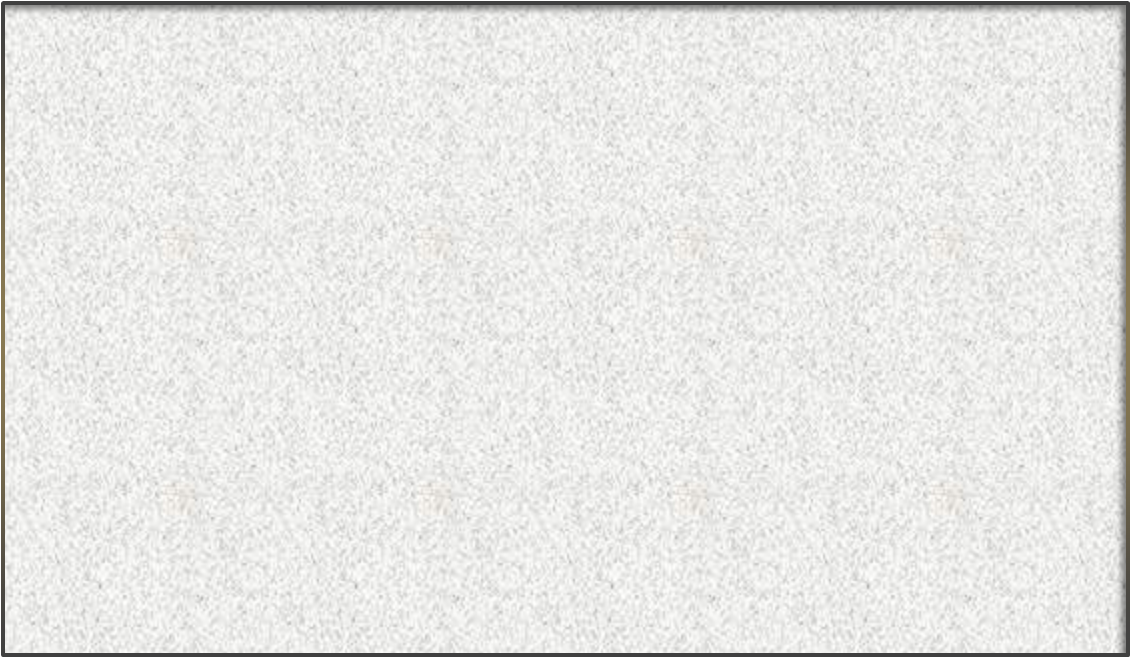 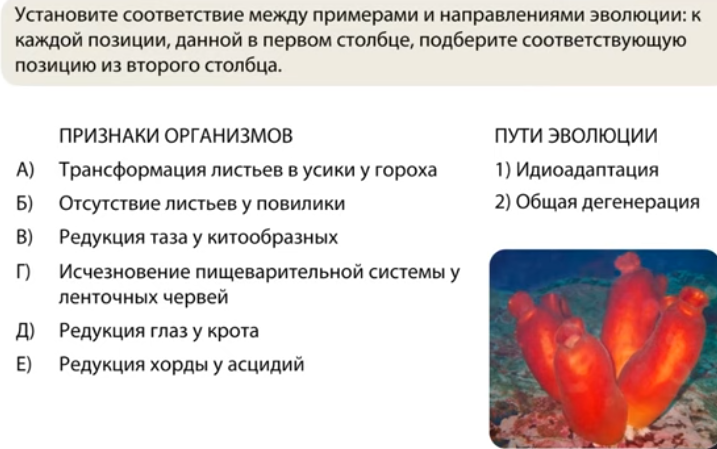 6 раздел
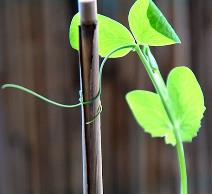 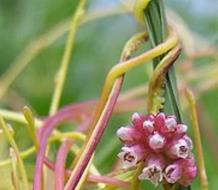 Демченко Т Д.
1 2 1 2 1 2
Механизмы эволюционного процесса
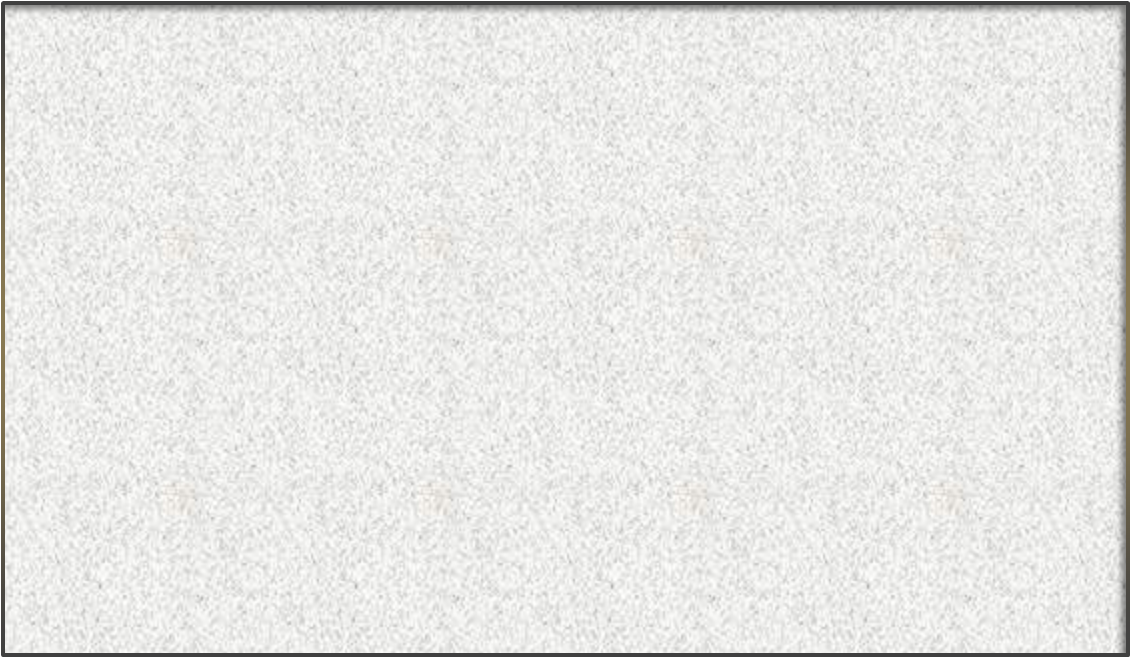 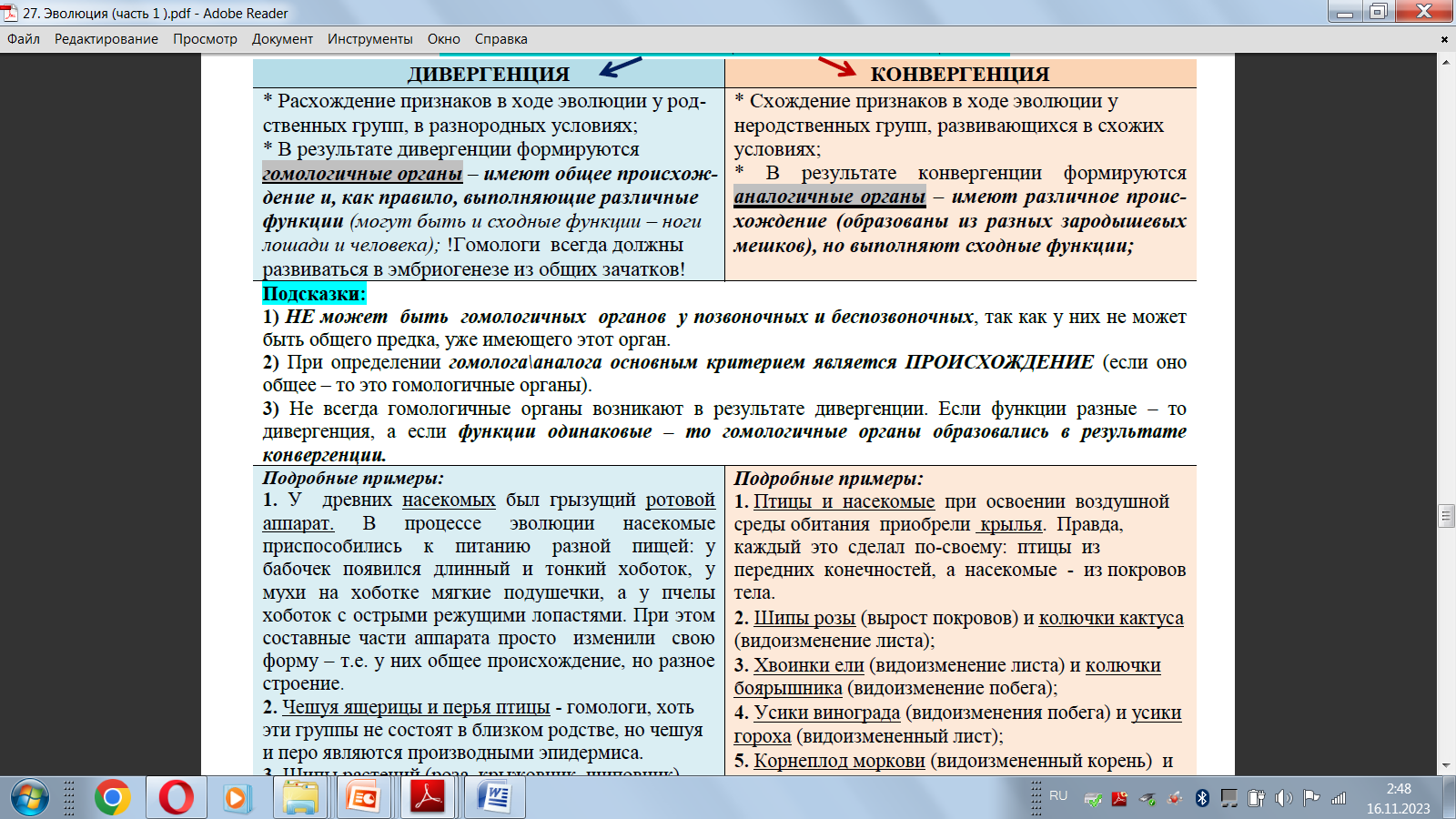 6 раздел
Демченко Т Д.
Механизмы эволюционного процесса
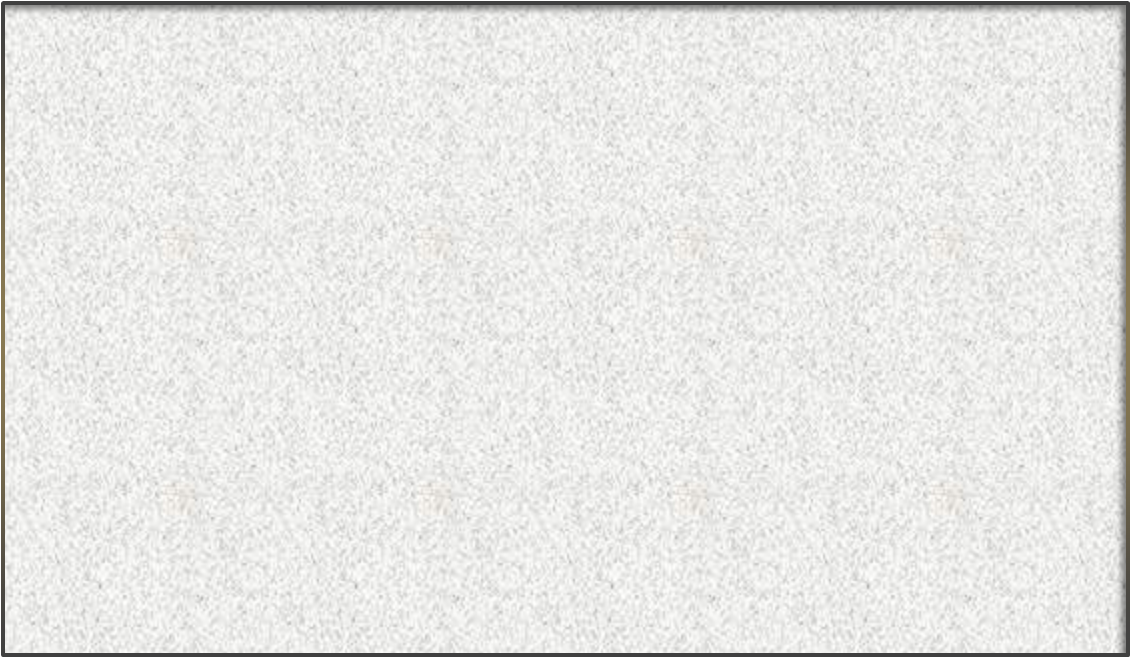 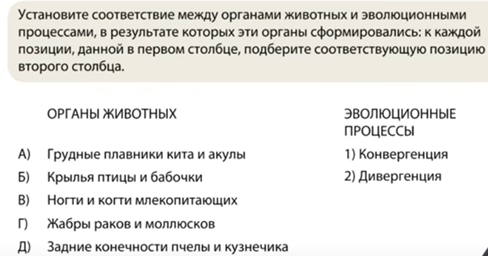 6 раздел
Демченко Т Д.
1 1 2 1 2
6.3.  Доказательства эволюции
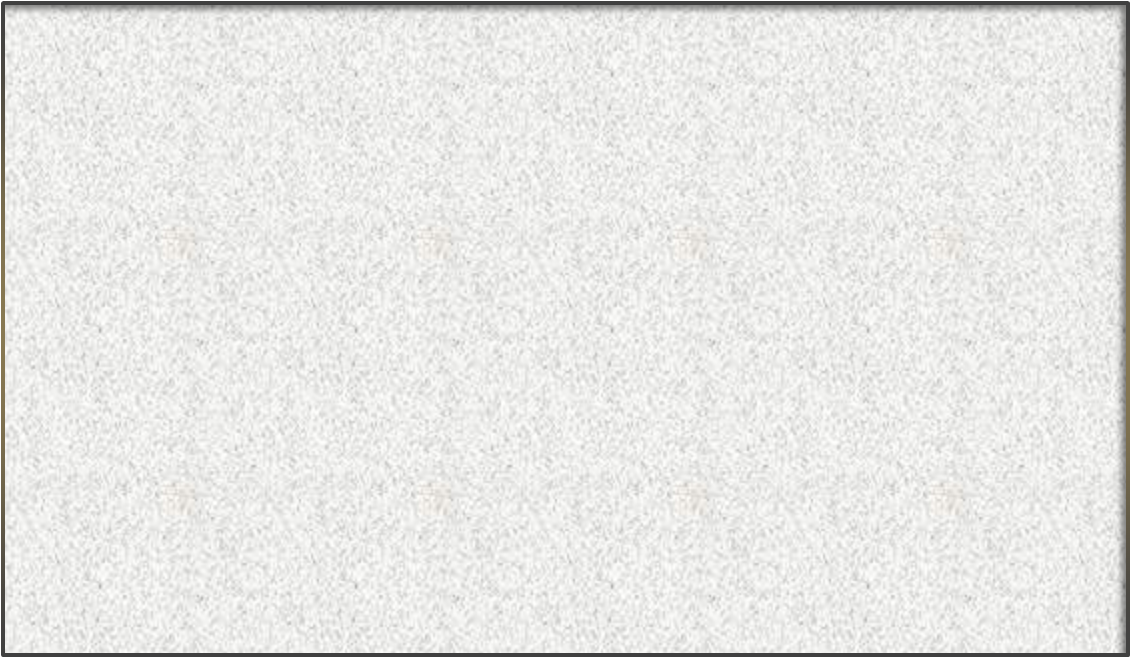 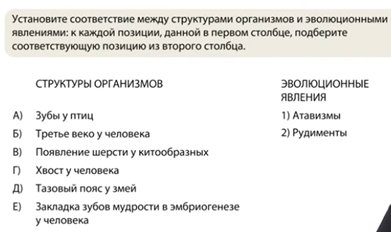 6 раздел
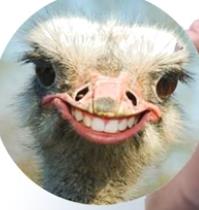 Демченко Т Д.
1 2 1 1 2 2
6. 3. Доказательства эволюции
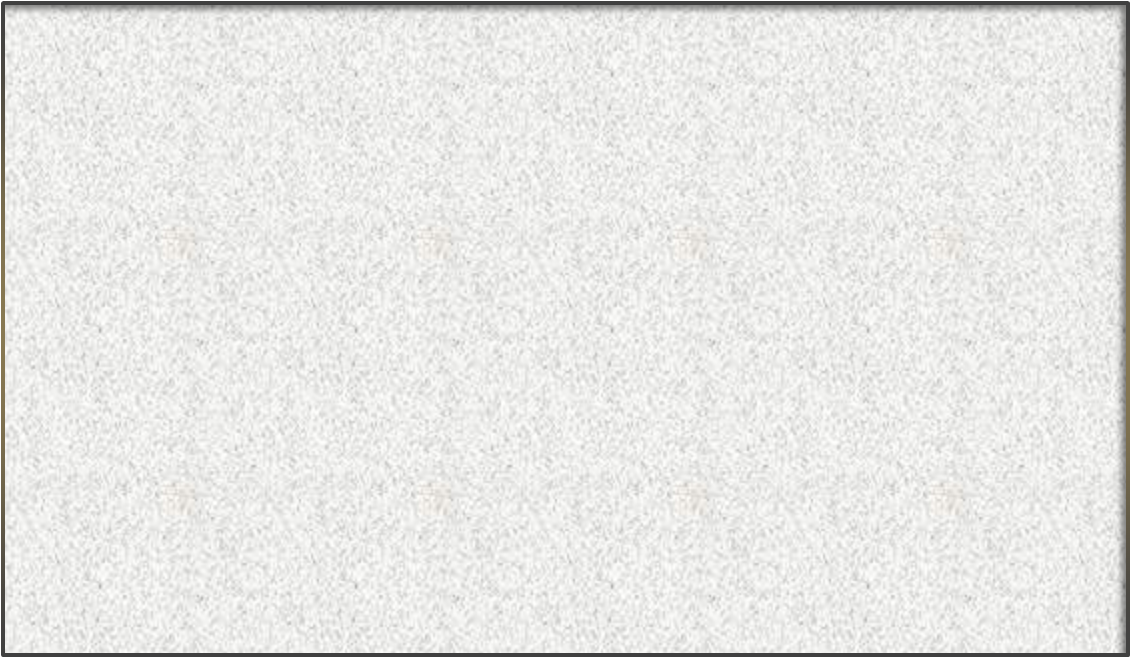 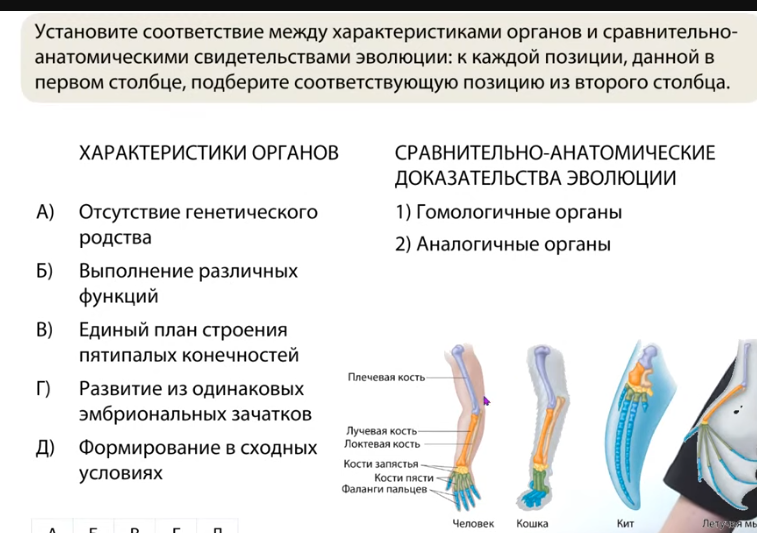 6 раздел
2 1 1 1 2
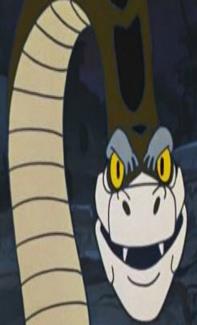 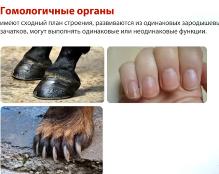 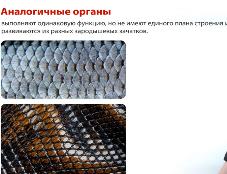 Демченко Т Д.
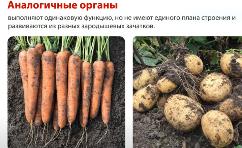 6.4.  Антропогенез
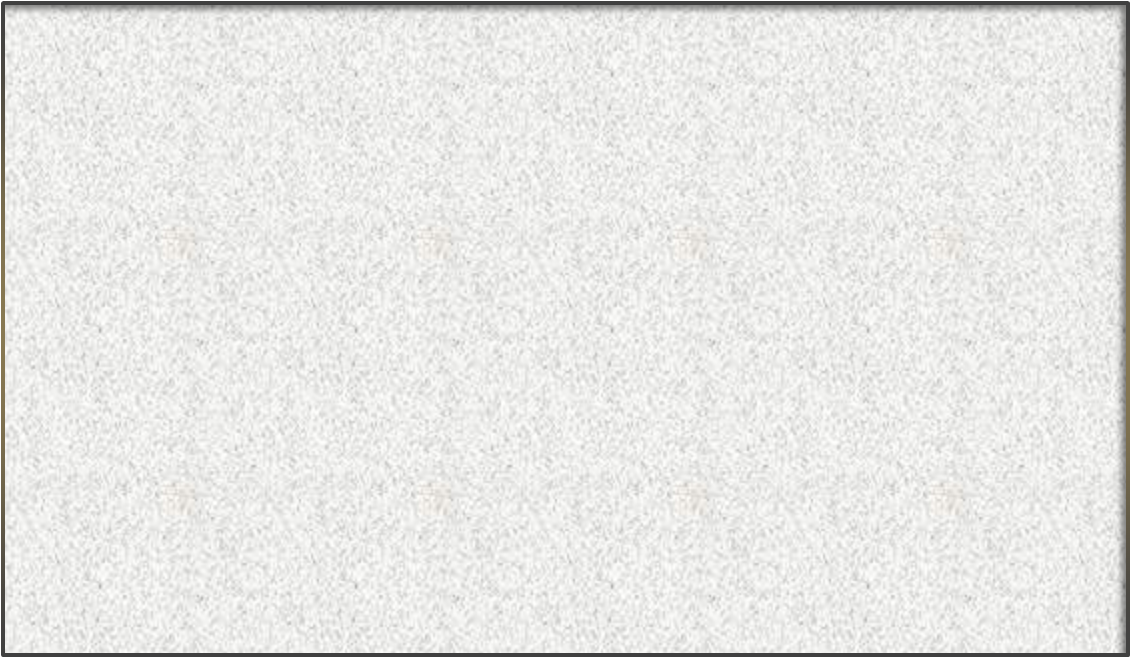 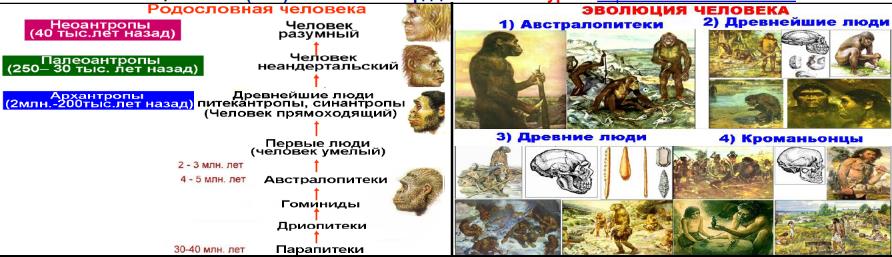 6 раздел
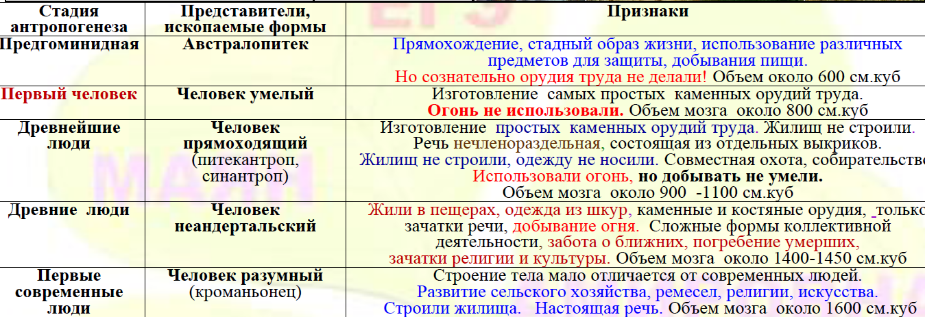 Демченко Т Д.
6.4.  Антропогенез
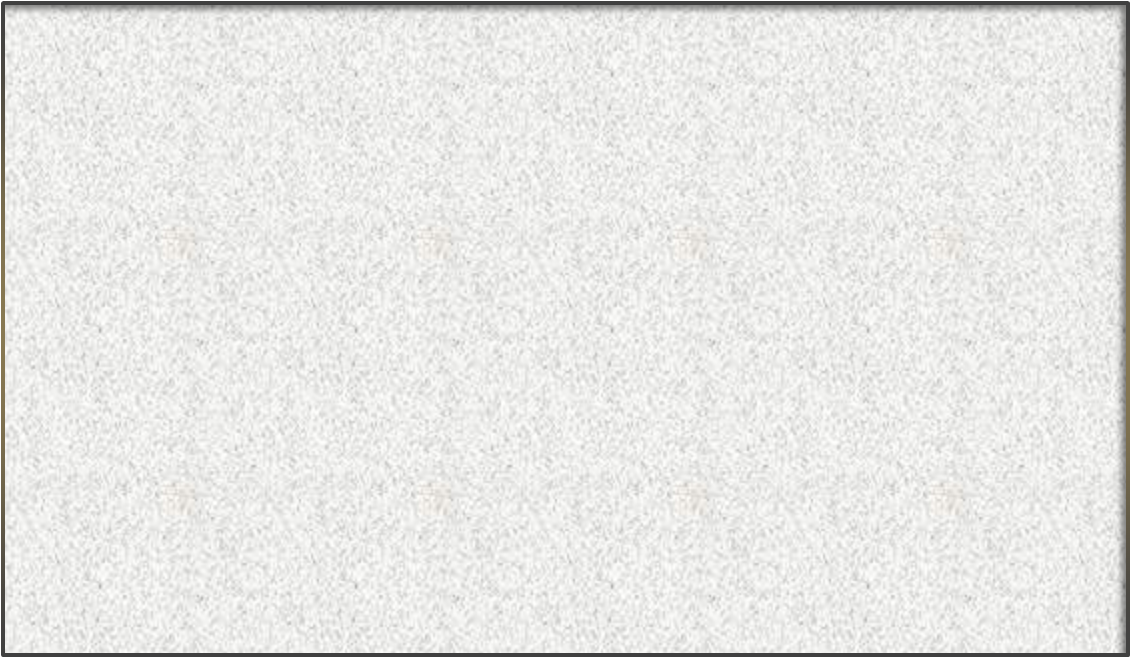 Установите правильную последовательность стадий антропогенеза. Запишите в таблицу соответствующую последовательность цифр.
1) дриопитек 2) кроманьонец 3) австралопитек афарский 4) человек прямоходящий 5) неандерталец 6) человек умелый
6 раздел
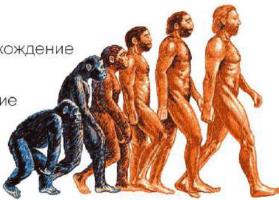 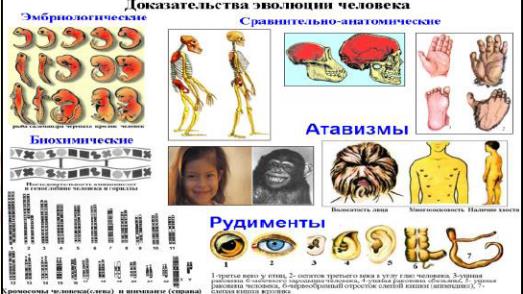 1 3 6 4 5 2
Демченко Т Д.
6.4.  Происхождение жизни  на Земле
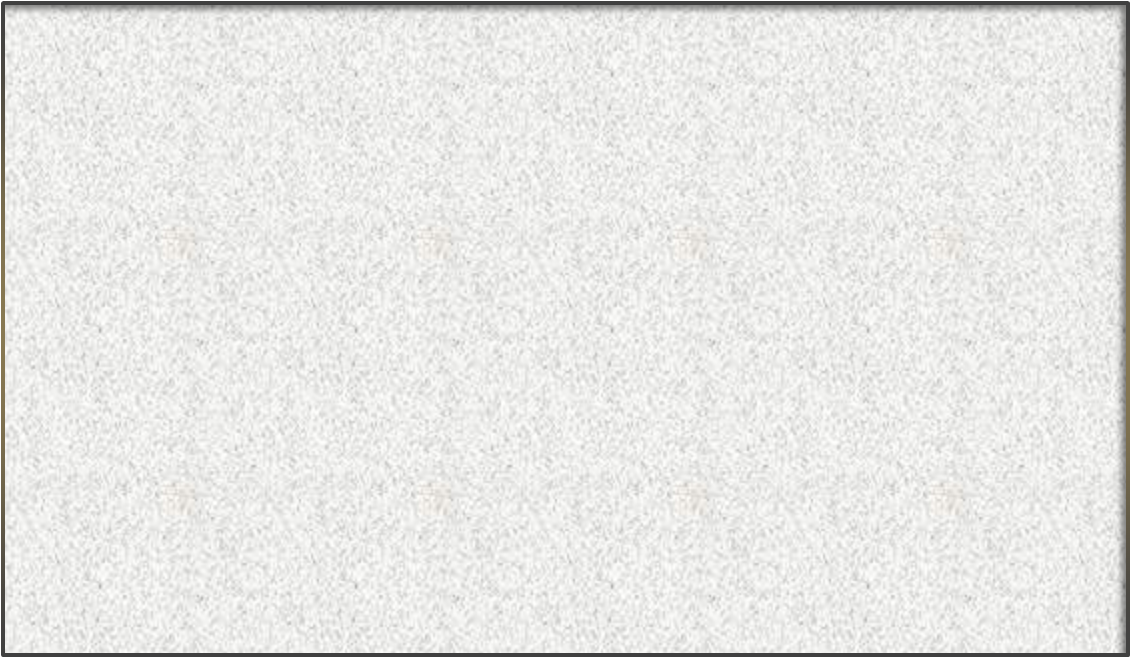 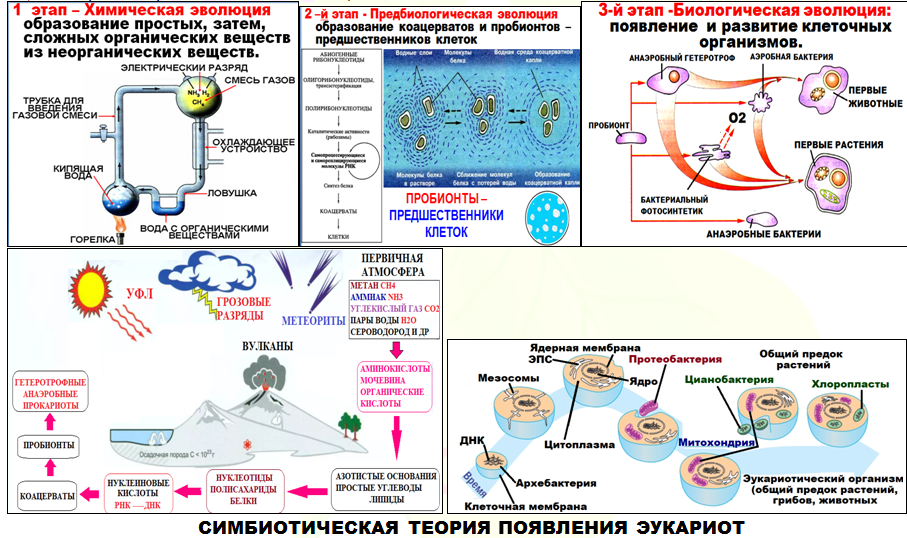 6 раздел
Демченко Т Д.
6.4.  Происхождение жизни на Земле
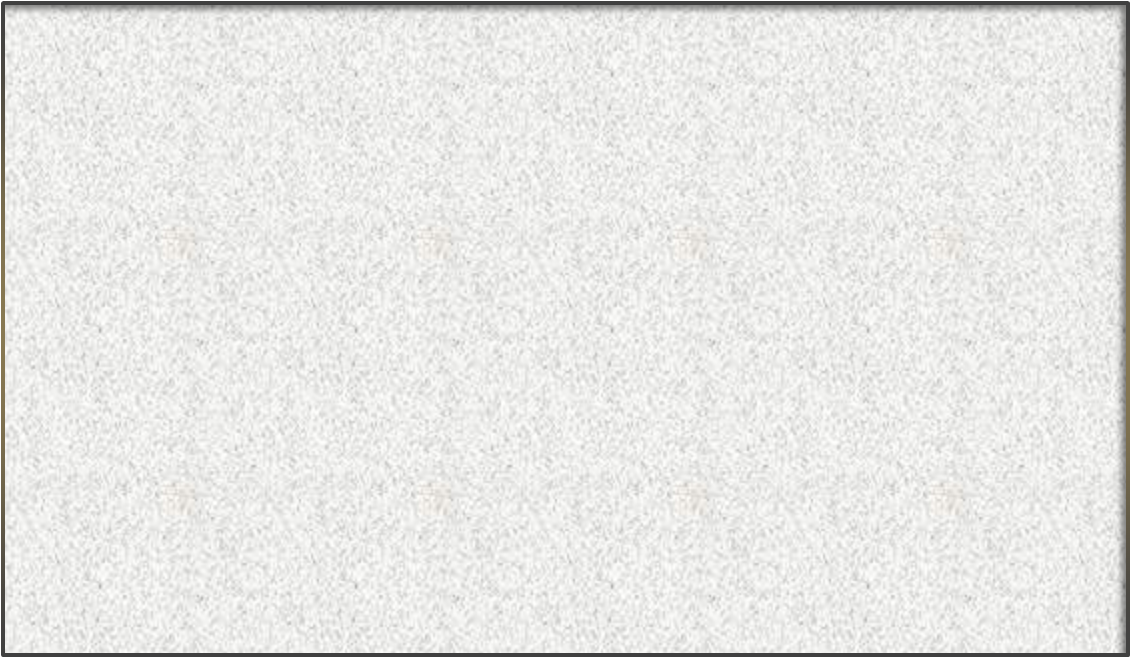 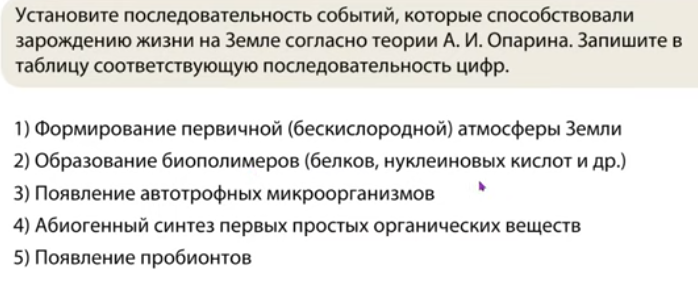 6 раздел
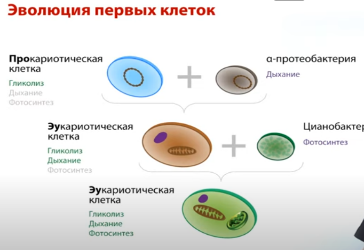 Демченко Т Д.
1 4 2 5 3
6.4.  Происхождение жизни  на Земле
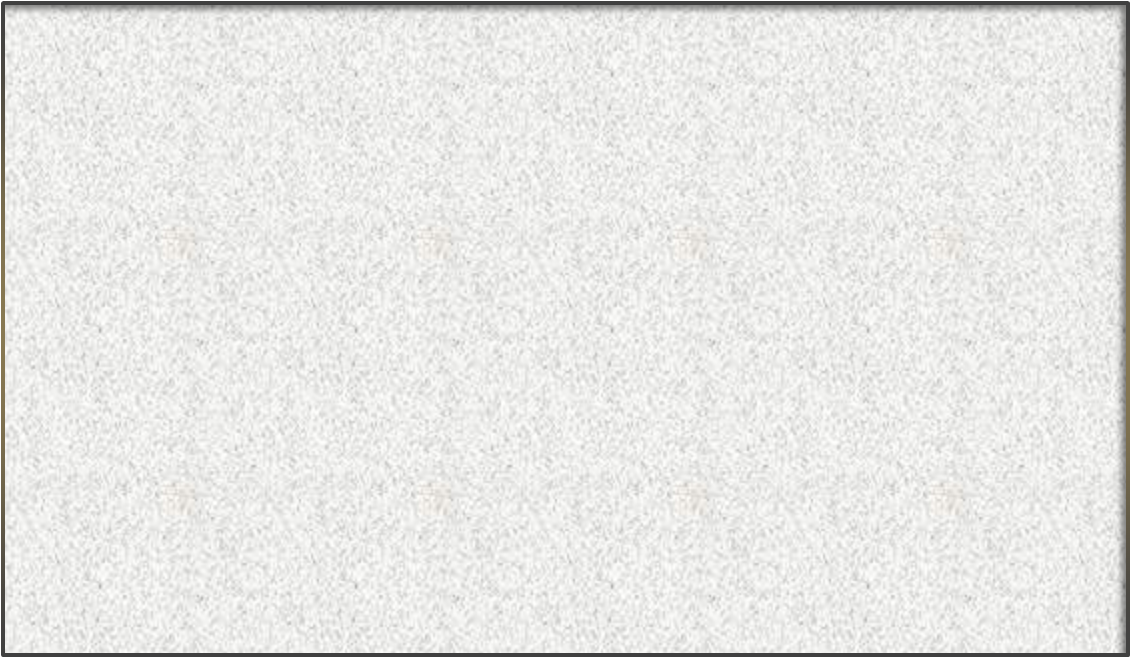 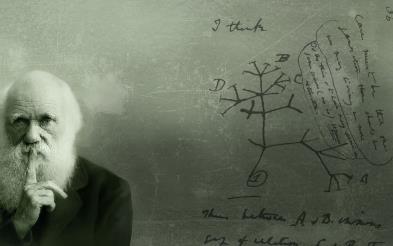 Строматолиты
6 раздел
Вендская фауна
Кембрийский взрыв- появление современных типов
Демченко Т Д.
6.4.  Новые темы
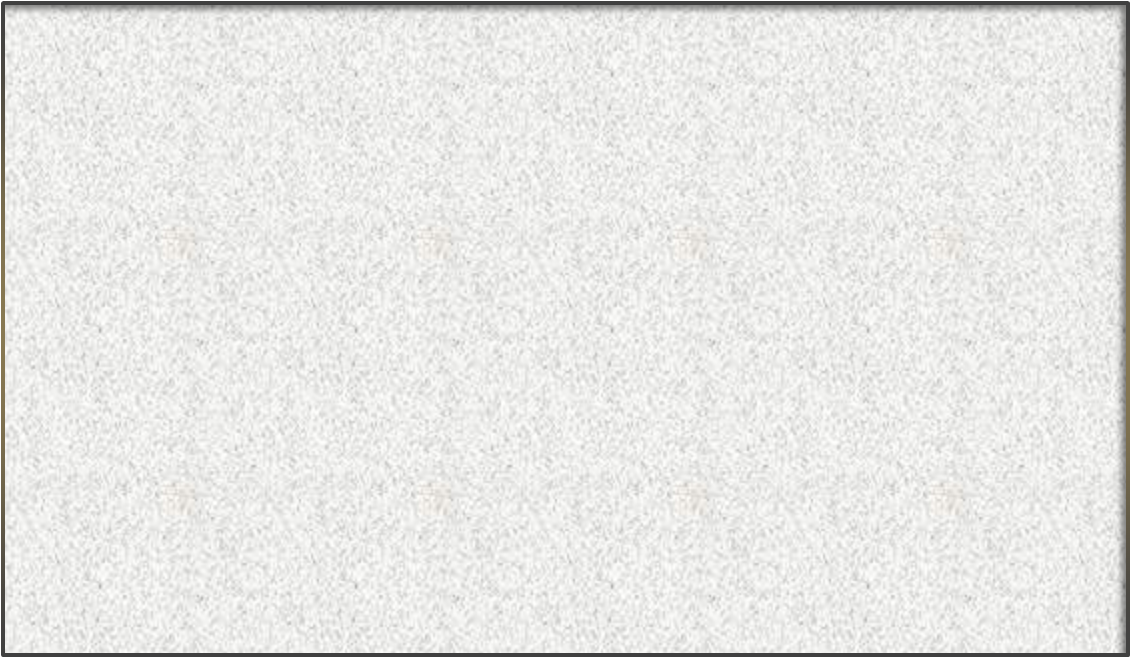 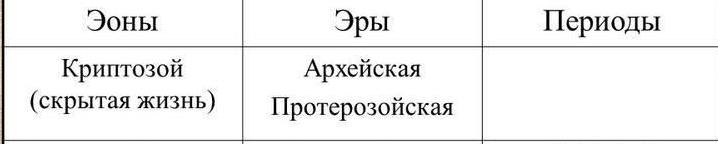 Вендский Следов организмов находят мало (нет скелета)
6 раздел
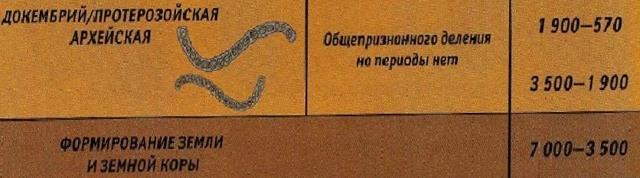 Архей- бактерии
Протерозой- т.н. многоклеточные животные
 последний период протерозоя- эдиакарий называли вендом, в честь древних славянских племен — венедов
Демченко Т Д.
Первые прокариоты входили в состав специфических экосистем — цианобактериальных матов, благодаря деятельности которых образовались специфические осадочные породы строматолиты («каменные ковры»).
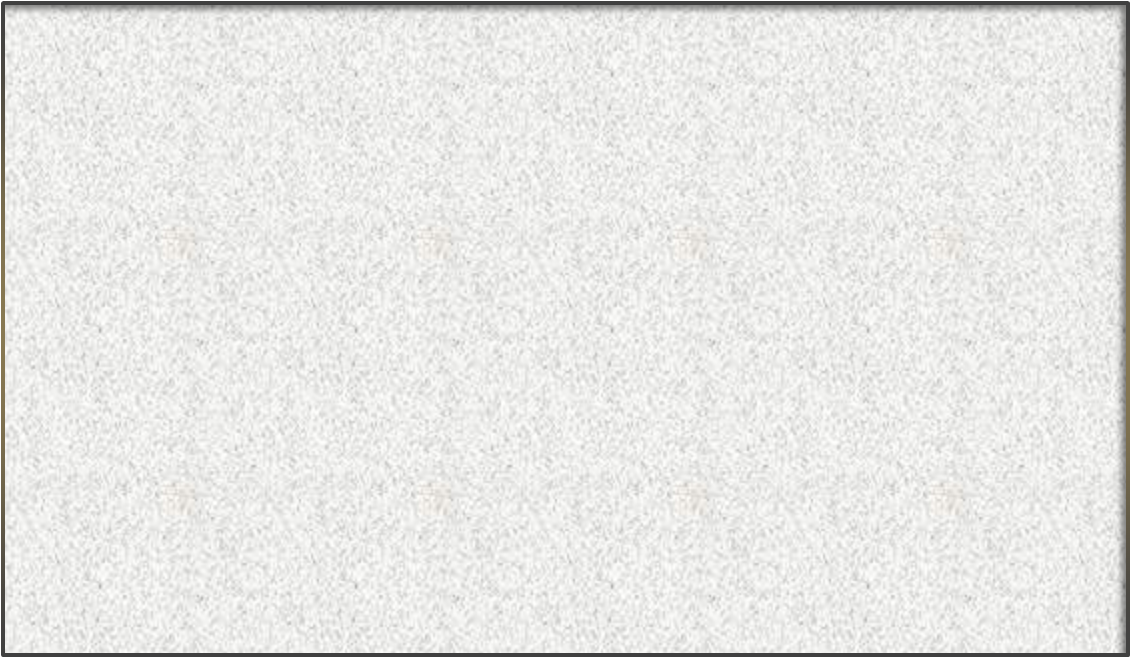 6 раздел
Вендская фауна  эукариоты (симбиоз), плоские, ползающие вендобионты  с трехлучевой симметрией
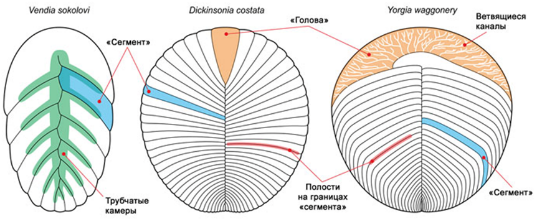 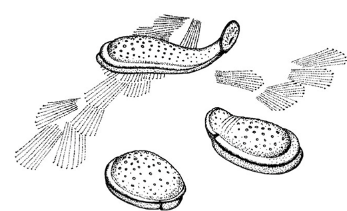 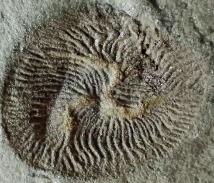 Демченко Т Д.
кимберелла
трибрахидиум
В конце протерозоя: вендская фауна 
не может конкурировать с  возникшими животными
6.4.  Новые темы
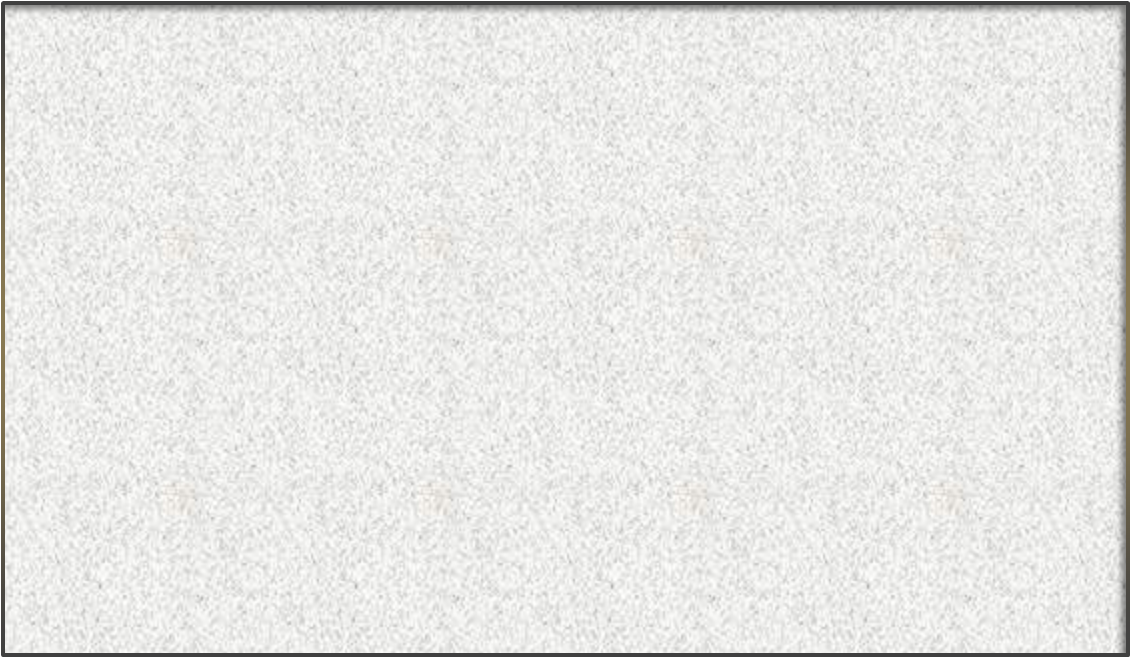 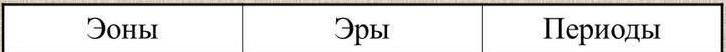 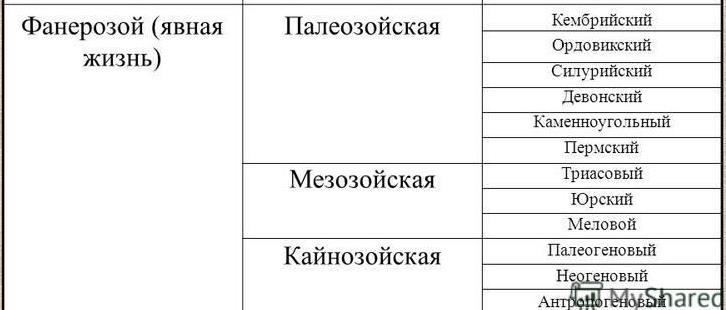 Кембрийский период (взрыв)
6 раздел
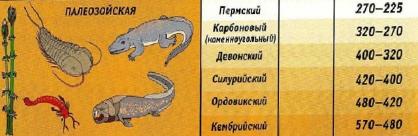 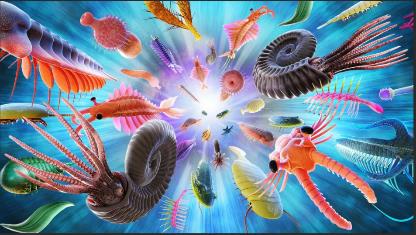 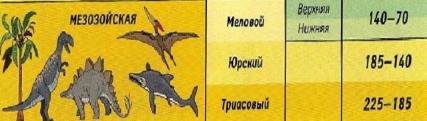 Кембрийский период (взрыв)
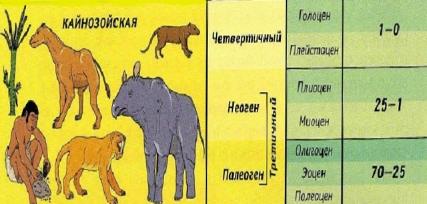 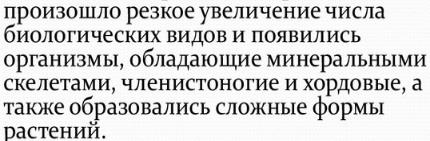 Демченко Т Д.
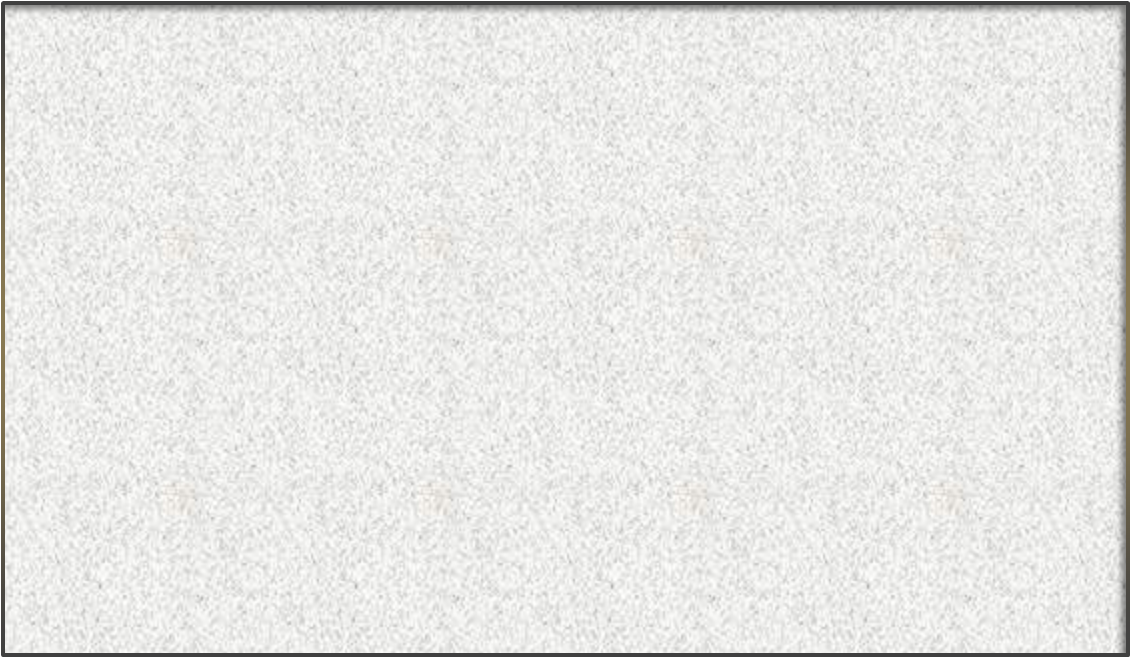 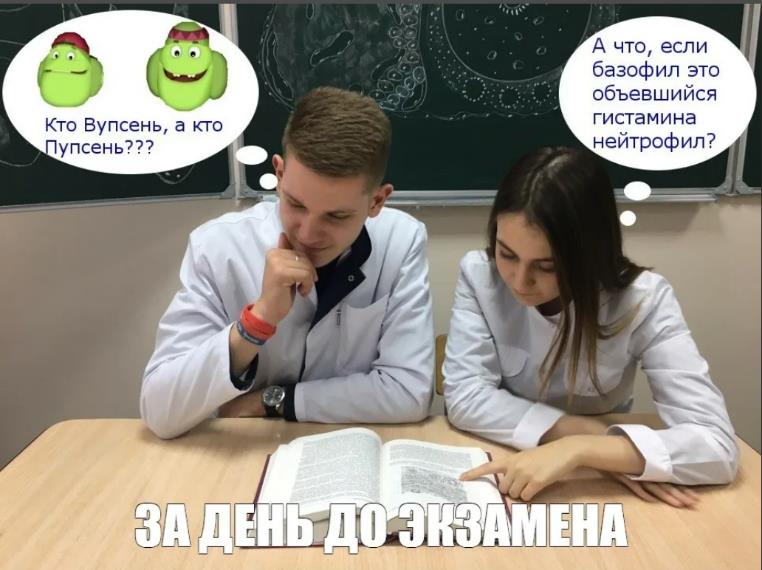 6 раздел
Демченко Т Д.
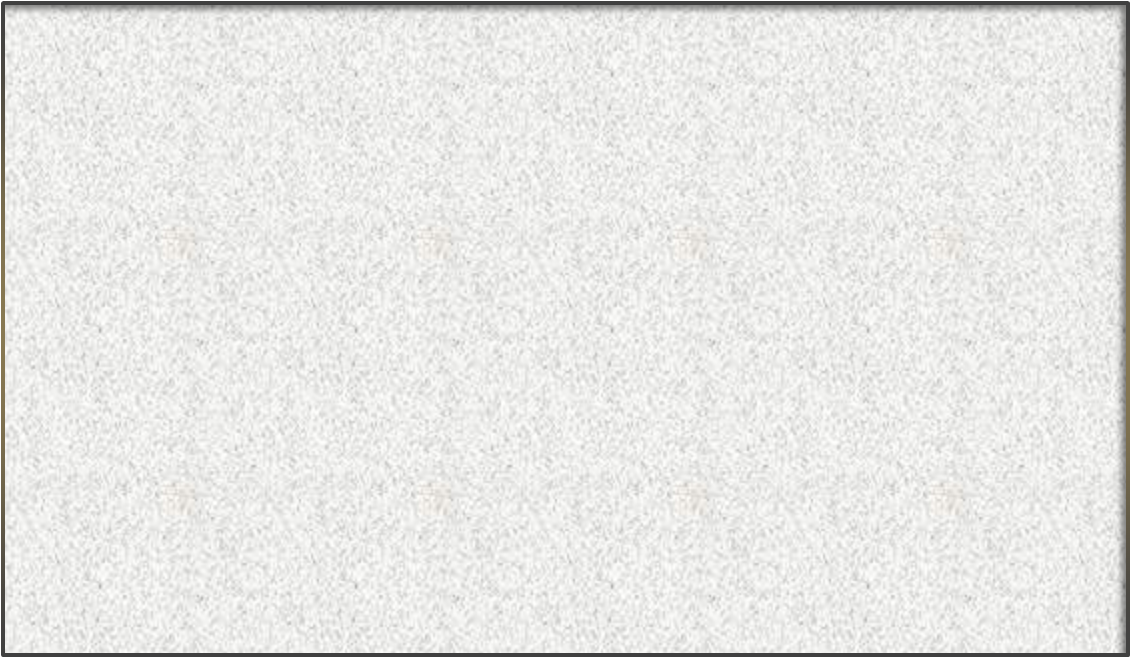 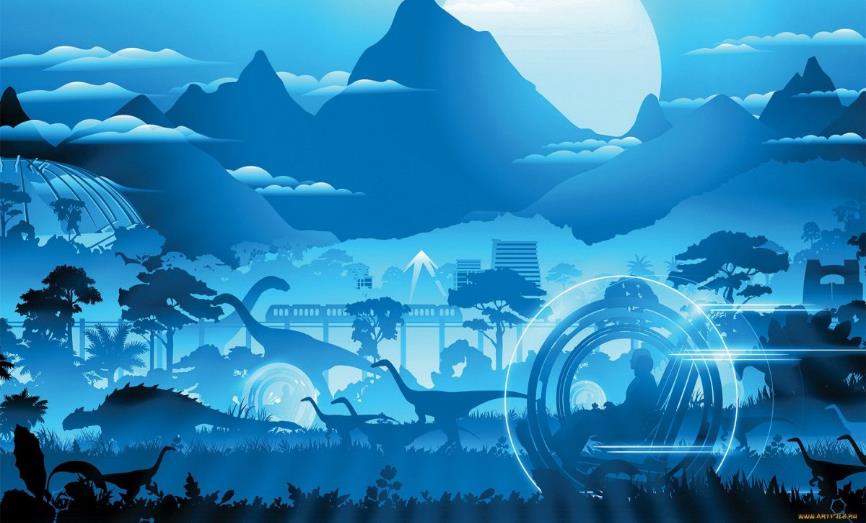 6 раздел
Демченко Т Д.